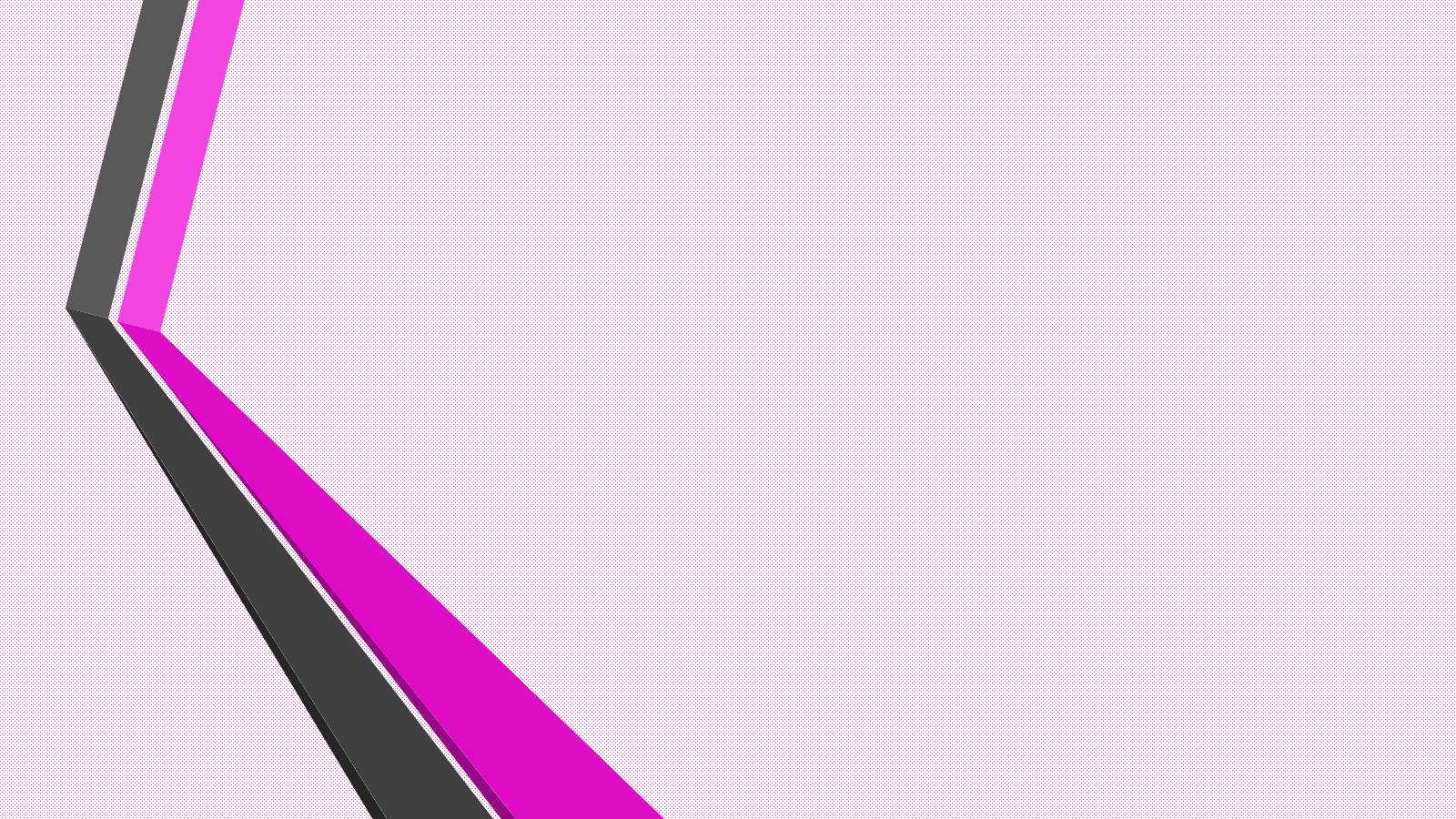 Lab# 7
Sodium Dodecyl Sulfate -Polyacryl Amide Gel Electrophoresis[SDS-PAGE]
BCH 333[practical]
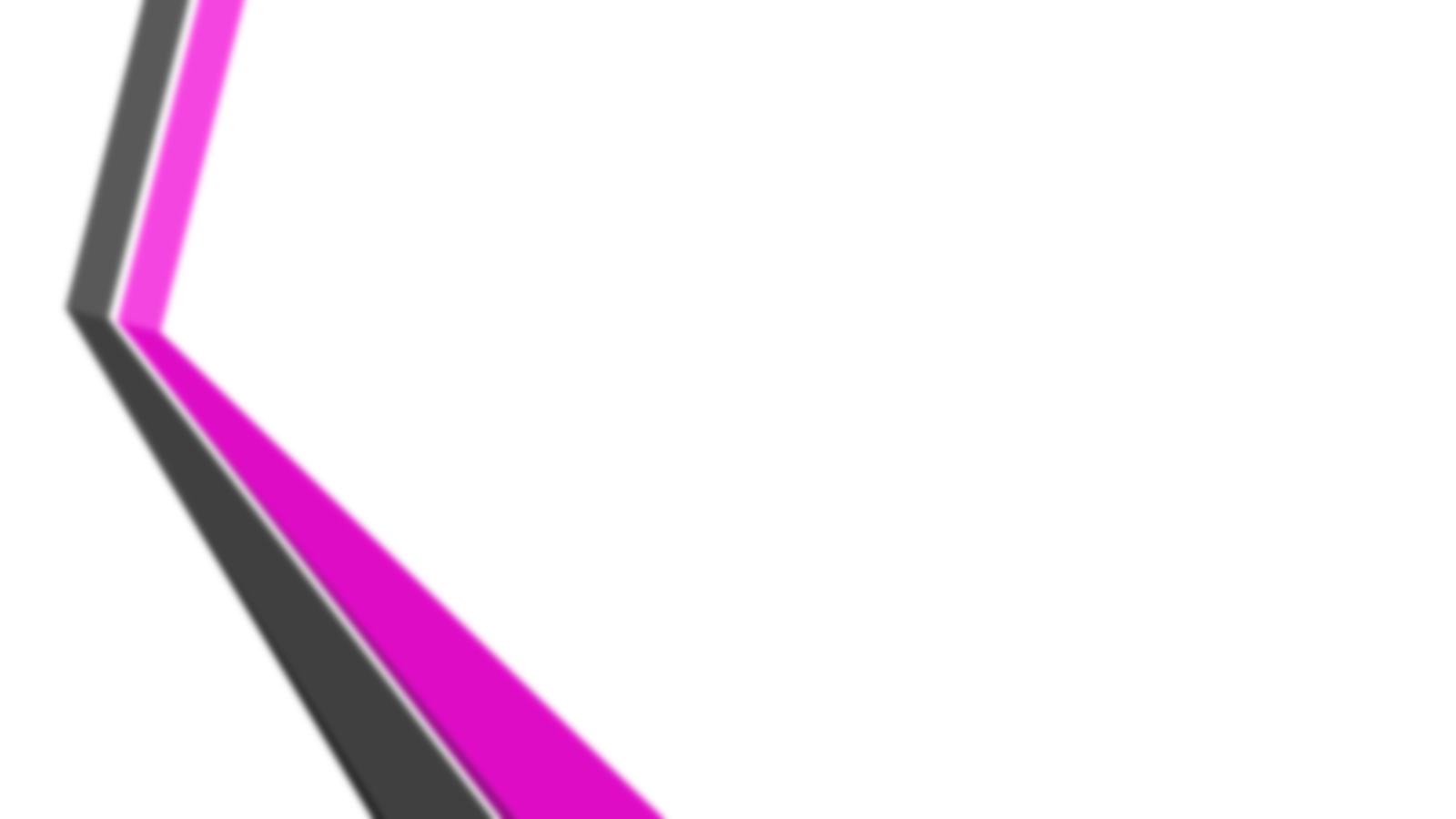 Objective:

-To be familiar with SDS-PAGE protocols (Linear slab gel).
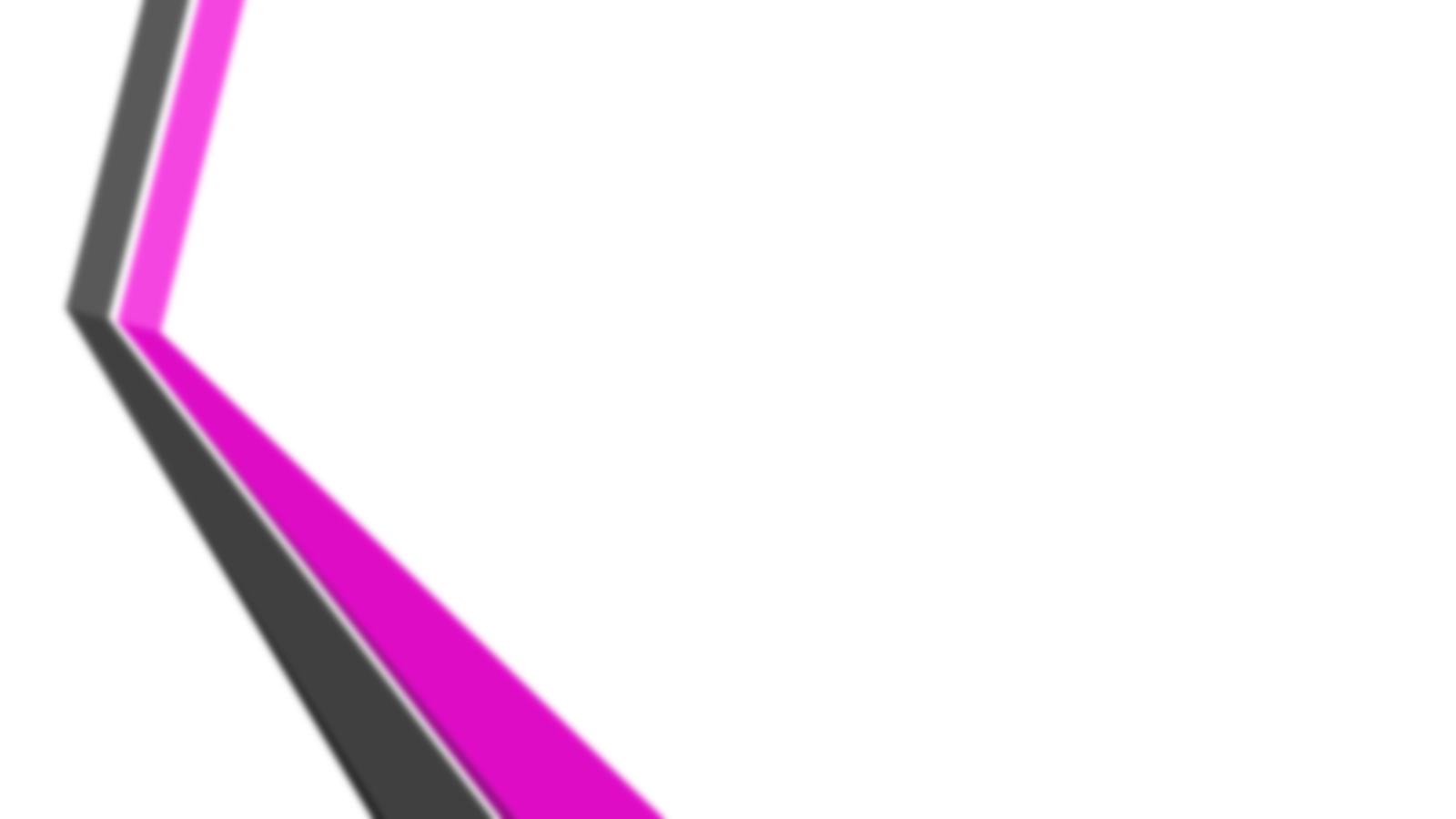 SDS-Polyacrylamide Gel Electrophoresis
-Sodium Dodecyl Sulfate-PolyacrylAmide gel Electrophoresis (SDS-PAGE) is a low-cost, reproducible and rapid method for: qualifying, comparing , characterizing proteins[e.g. determining MW of proteins] and checking purity of protein samples.

-This method separates proteins based primarily on their molecular weights.
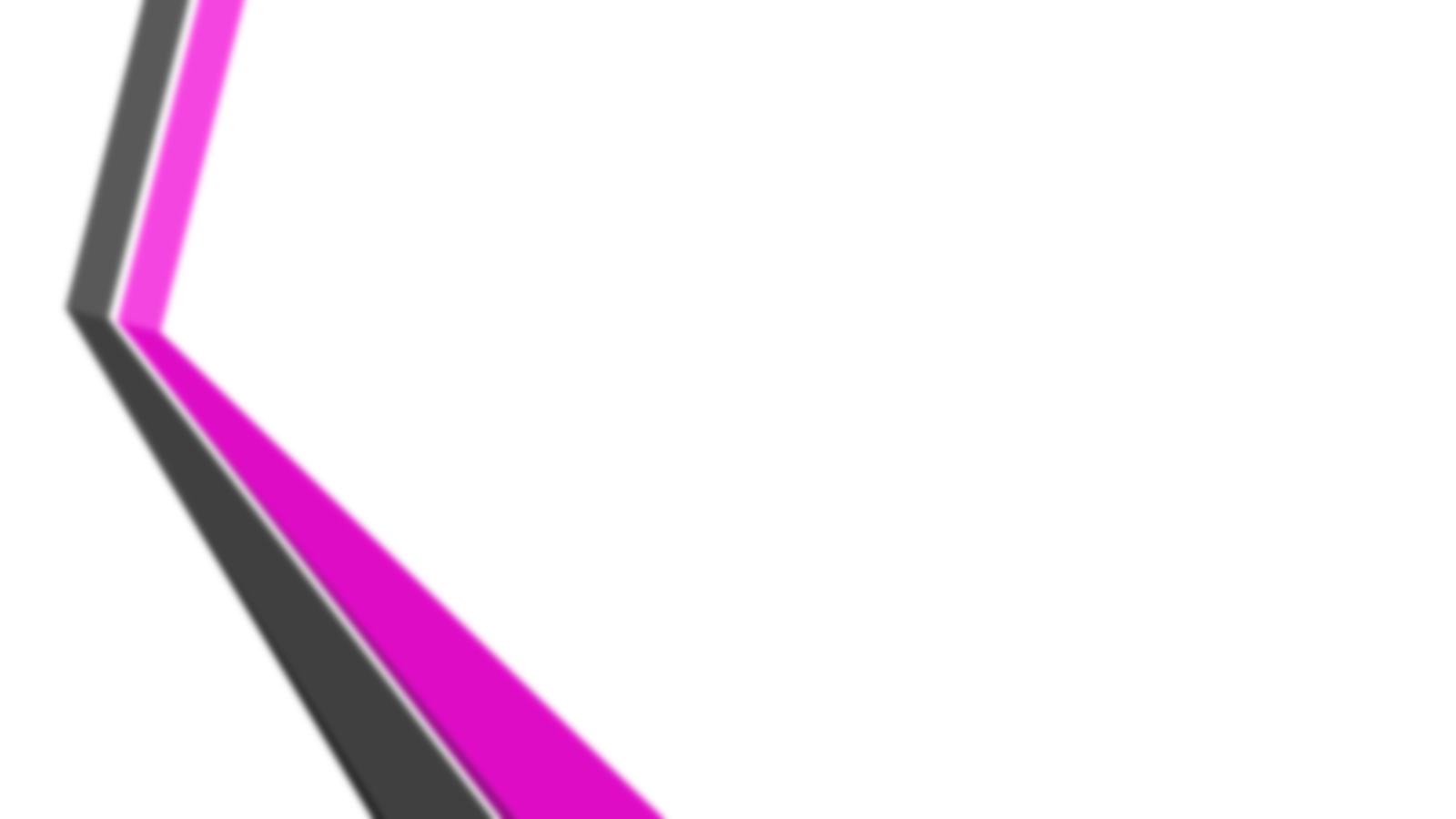 Story of SDS-PAGE
-In general, fractionation by gel electrophoresis is based on differences in size, shape and net charge of macromolecules.[in molecules native condition using native gel electrophoresis].
-Systems where you separate proteins under native conditions cannot distinguish between these effects and therefore proteins of different sizes may have the same mobility in native gels.
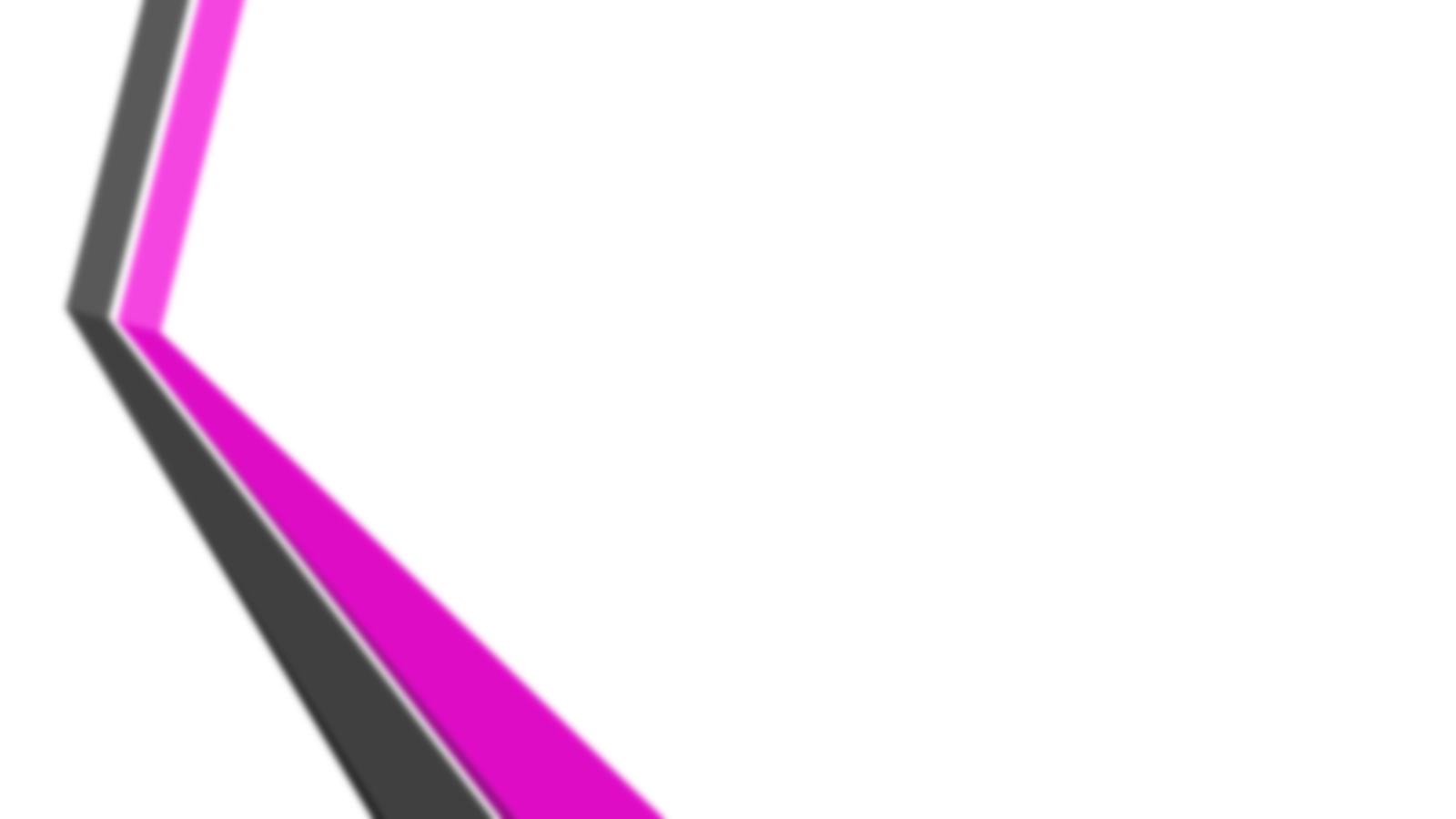 -In SDS-PAGE, this problem is overcome by the introduction of an anionic detergent  Sodium Dodecyl Sulfate “SDS”, which binds strongly to most proteins.
-When hot SDS is added to a protein all non-covalent bonds[?] are disrupted and the proteins acquire a negative net charge.
-A Concurrent treatment with a disulfide reducing agent such as β-mercaptoethanol or DTT (dithiothreitol) further breaks down the strong bound disulfide.
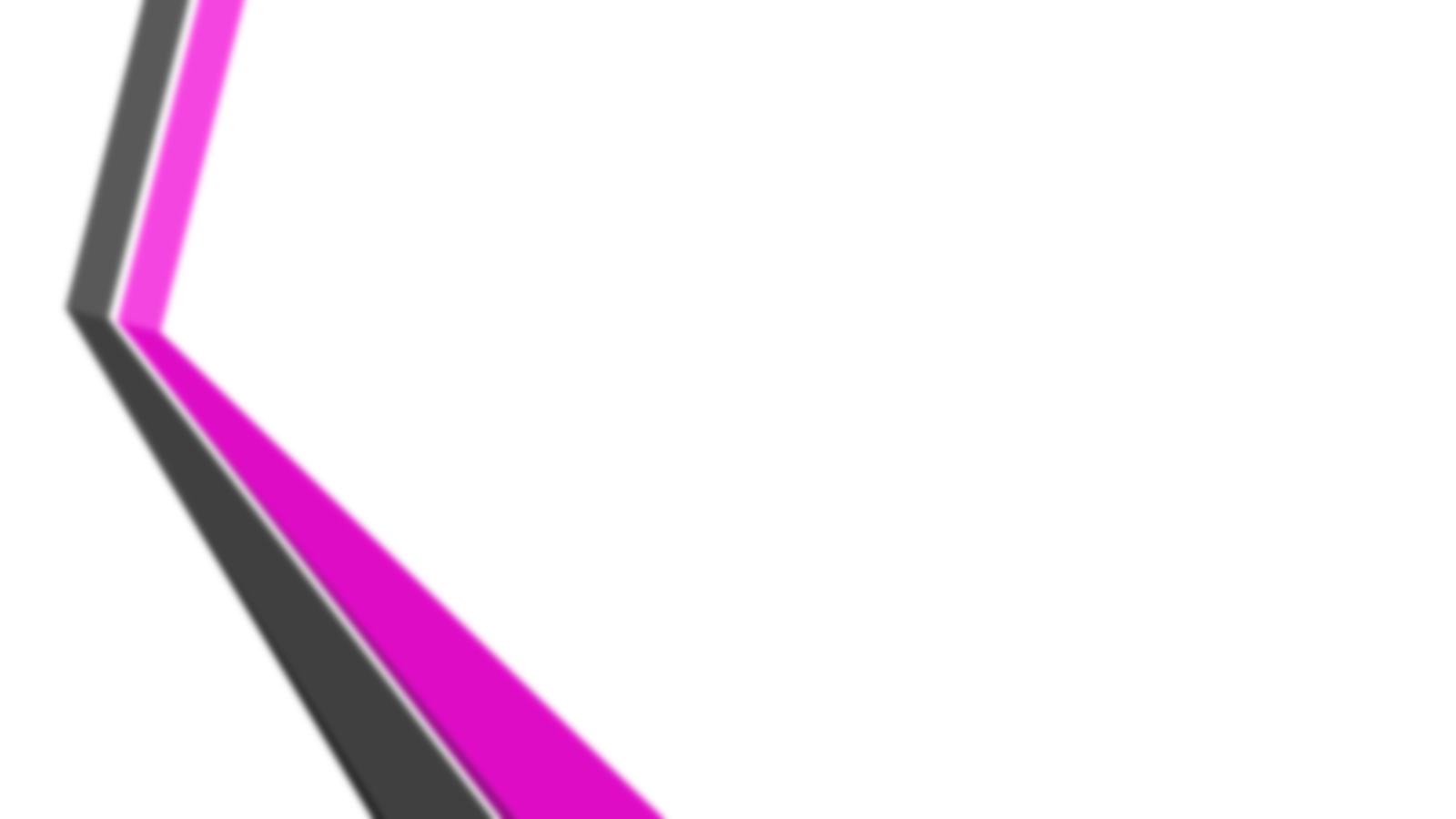 The electrophoretic Mobility of the molecules is now considered to be a function of their sizes i.e. the migration of the (SDS-treated proteins), towards the anode [+] is aversely proportional to the logarithms of their molecular weights, or more simply expressed: 
 Small proteins migrate faster through the gel.

[Compare this with the situation in gel filtration.]
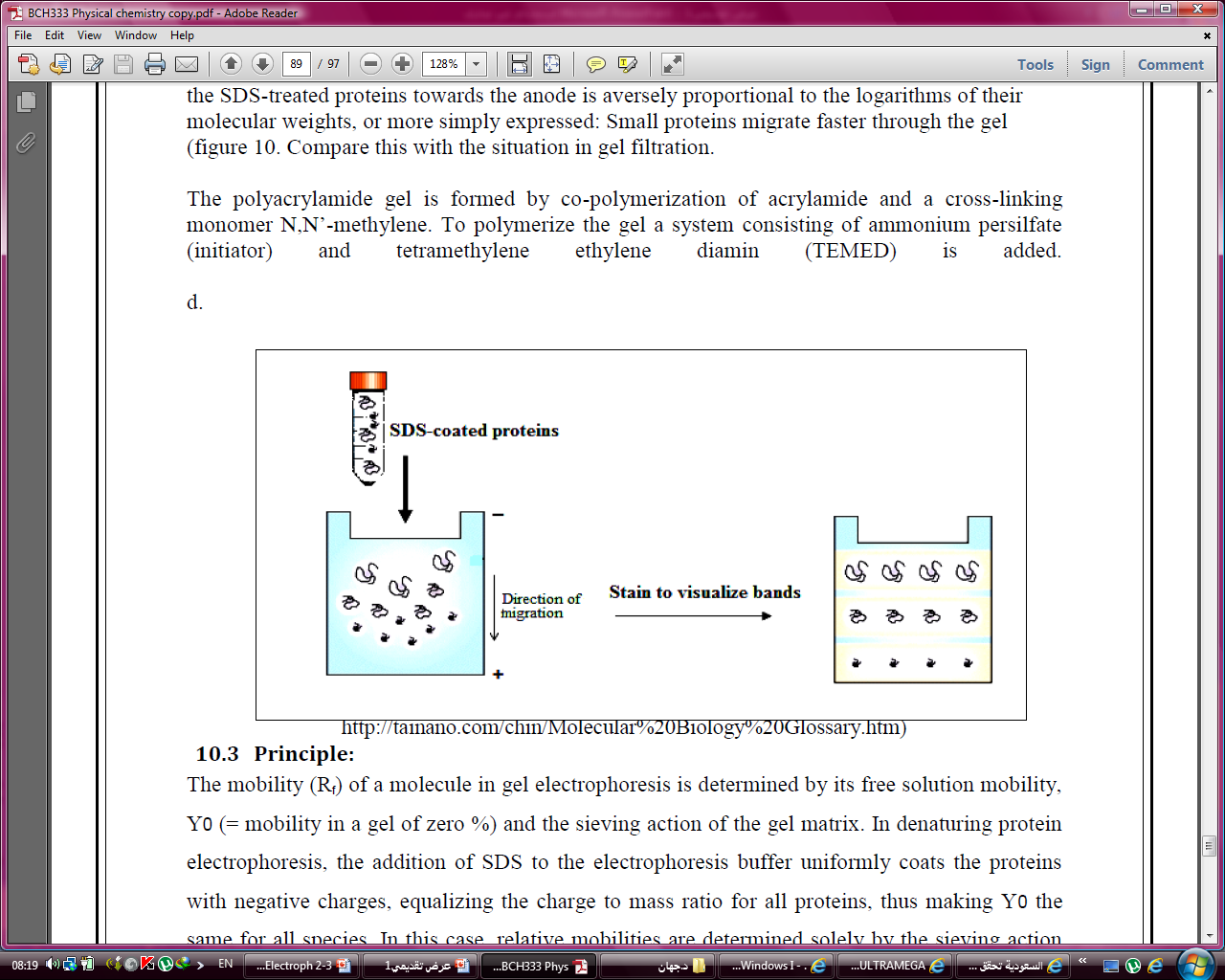 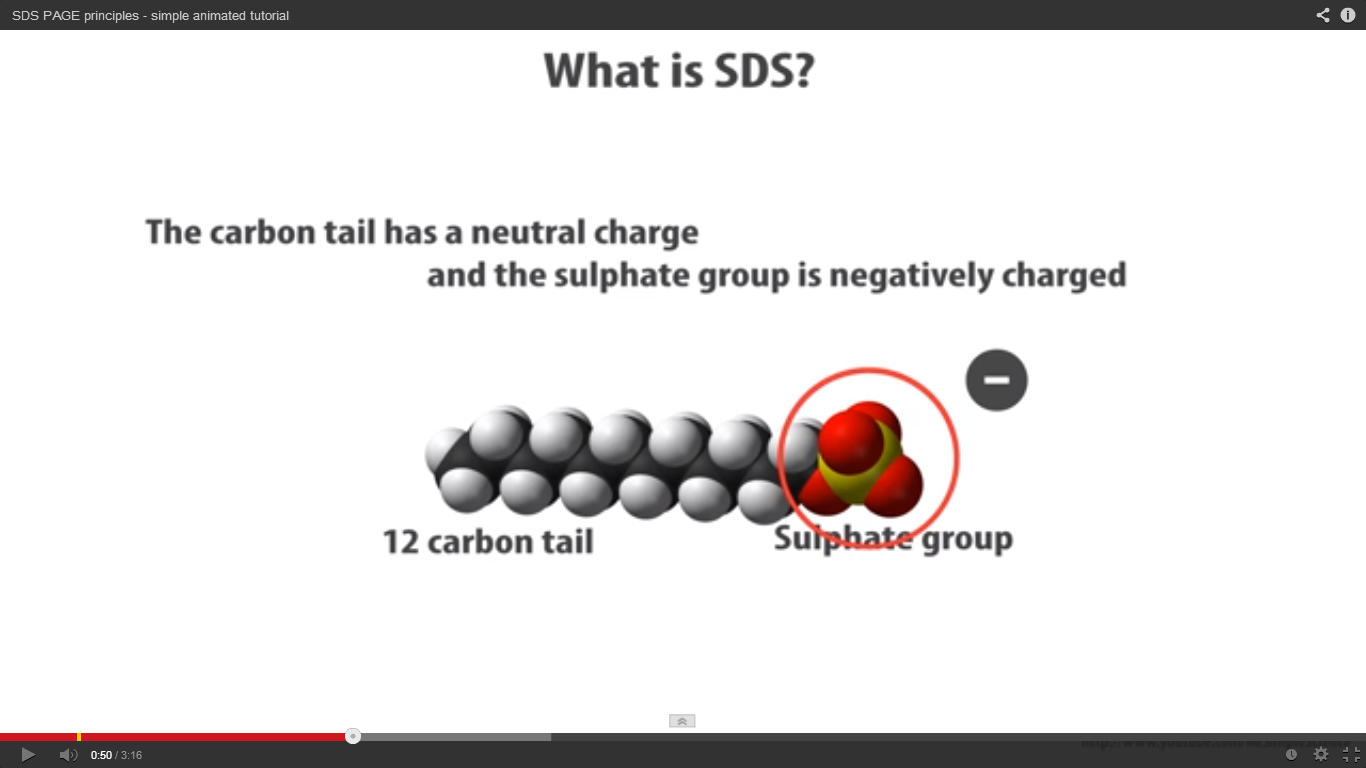 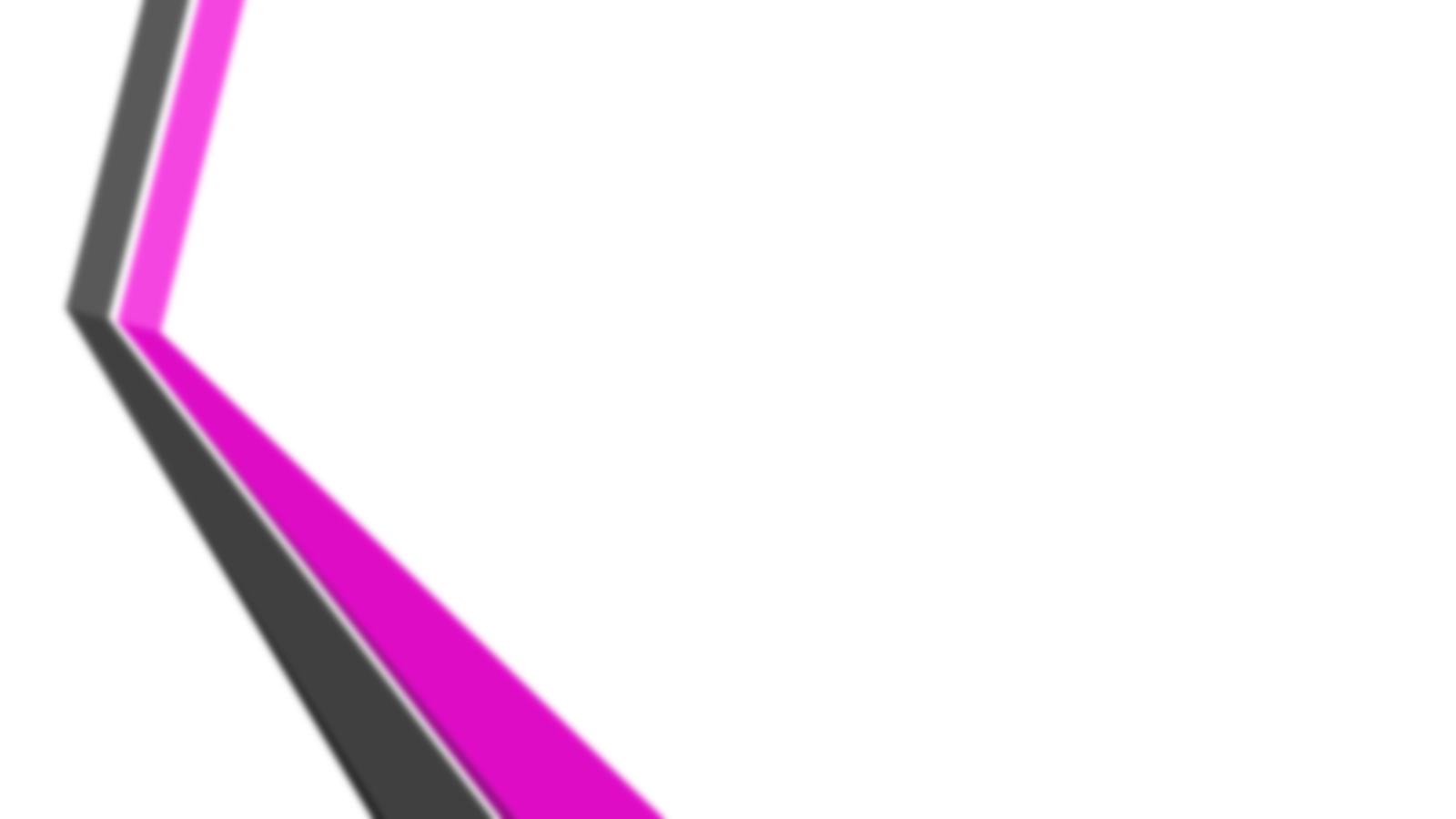 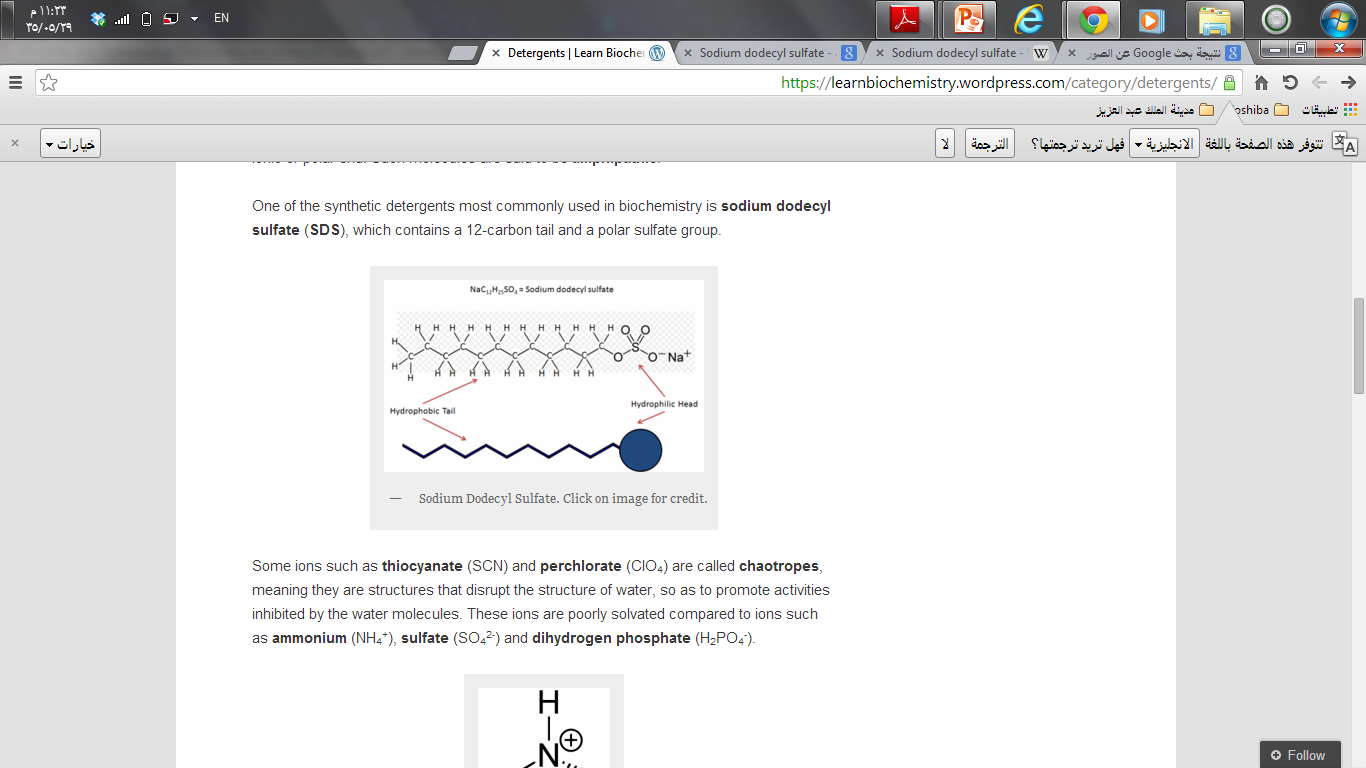 http://www.youtube.com/watch?v=3CrzY7jb9fQ
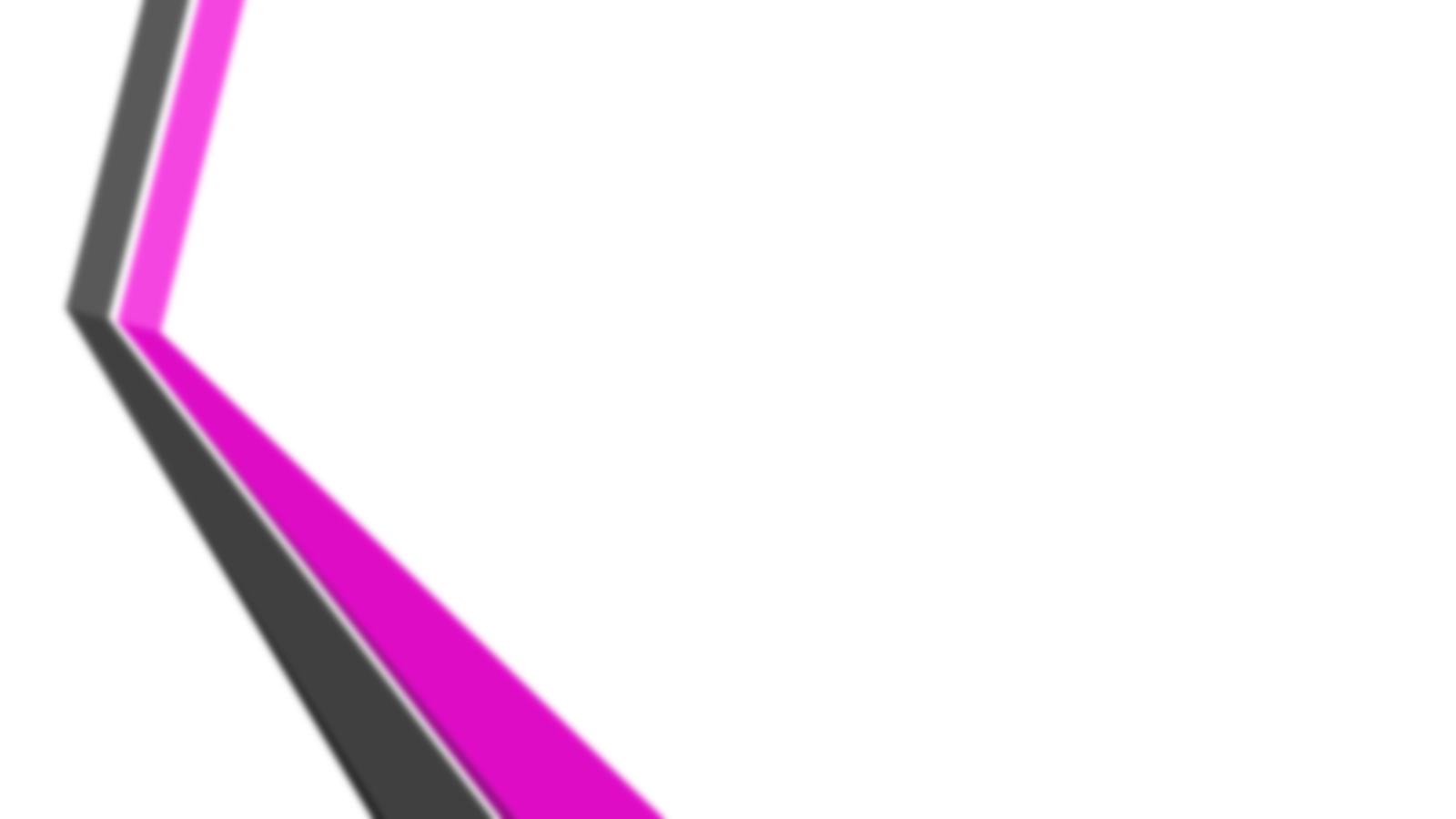 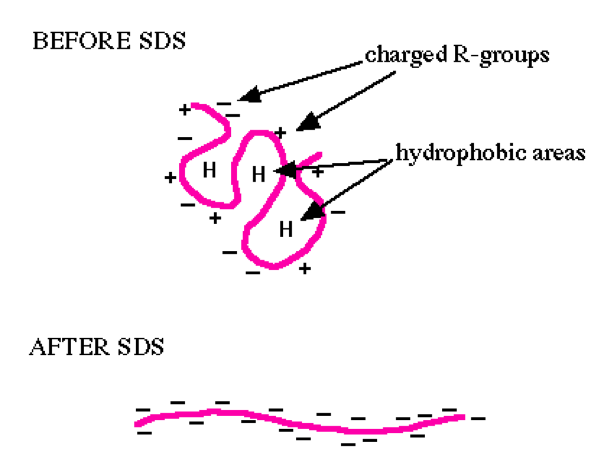 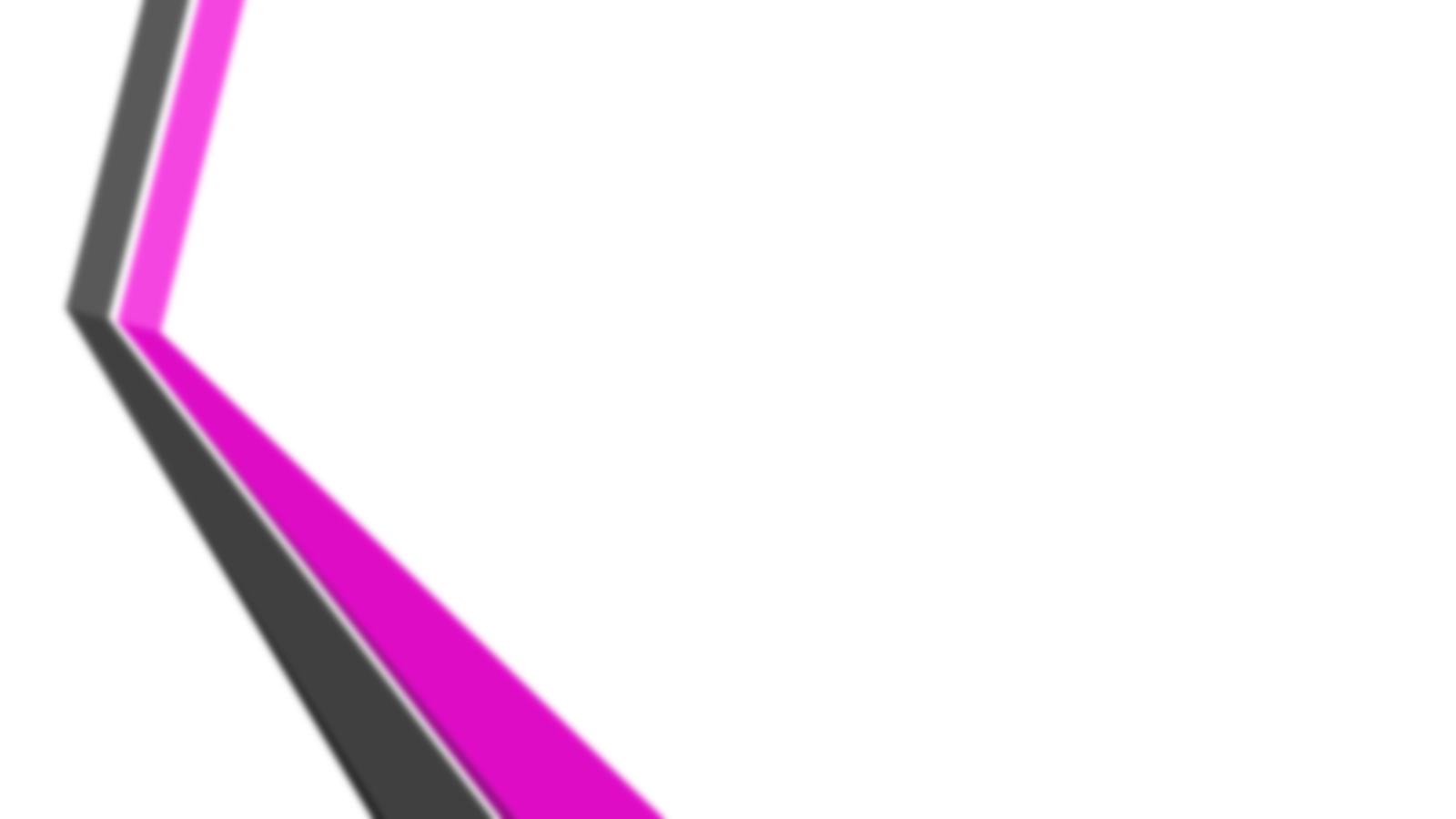 2-Polyacrylamide gel [Acrylamide stock]:

- The polyacrylamide gel is formed by co-polymerization of acrylamide and a cross-linking
By  N,N’-methylene-bis-acrylamide.



To polymerize the gel a system, ammonium persilfate (initiator) and tetramethylene ethylene diamin (TEMED) [catalyst], are added.
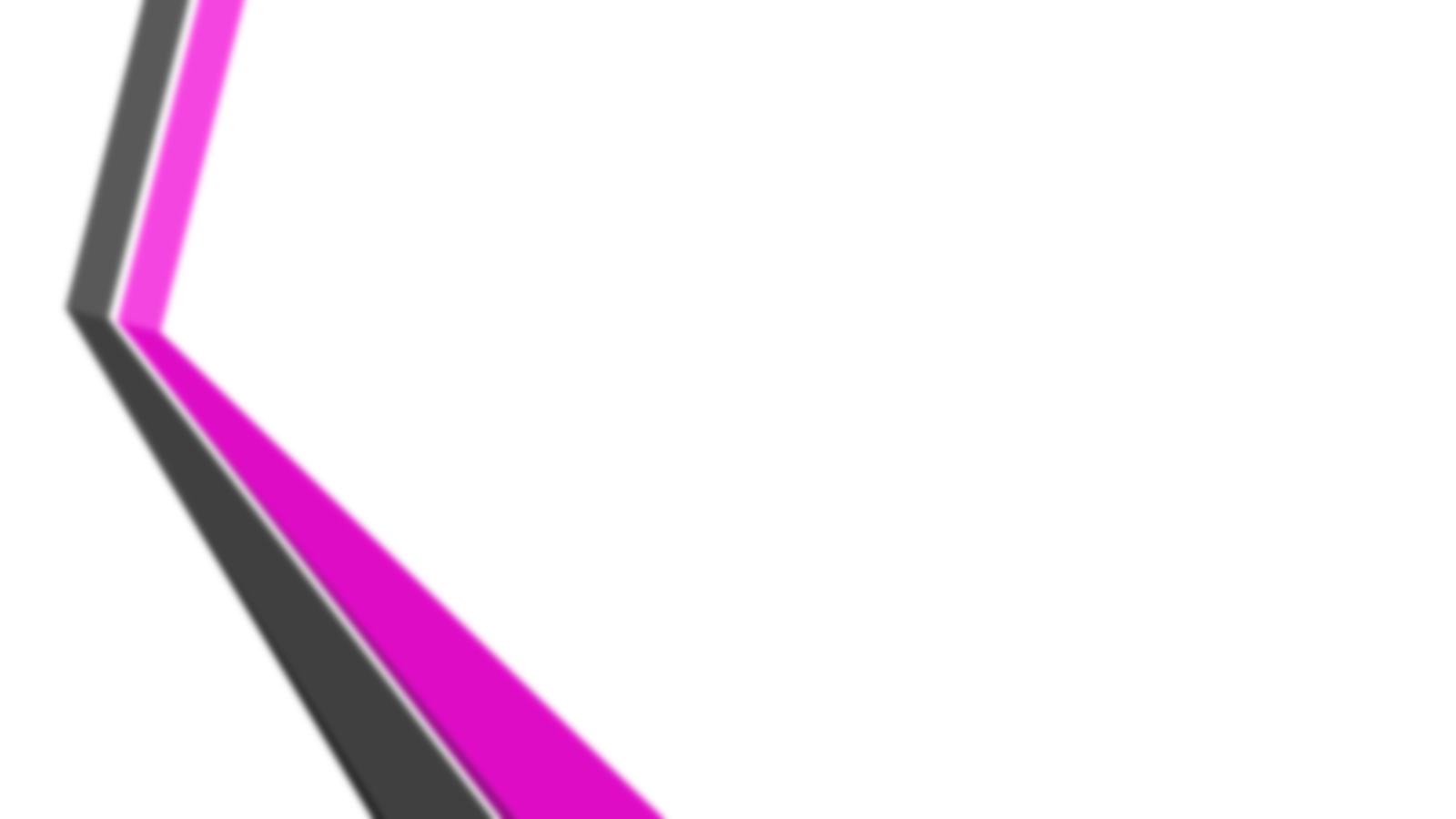 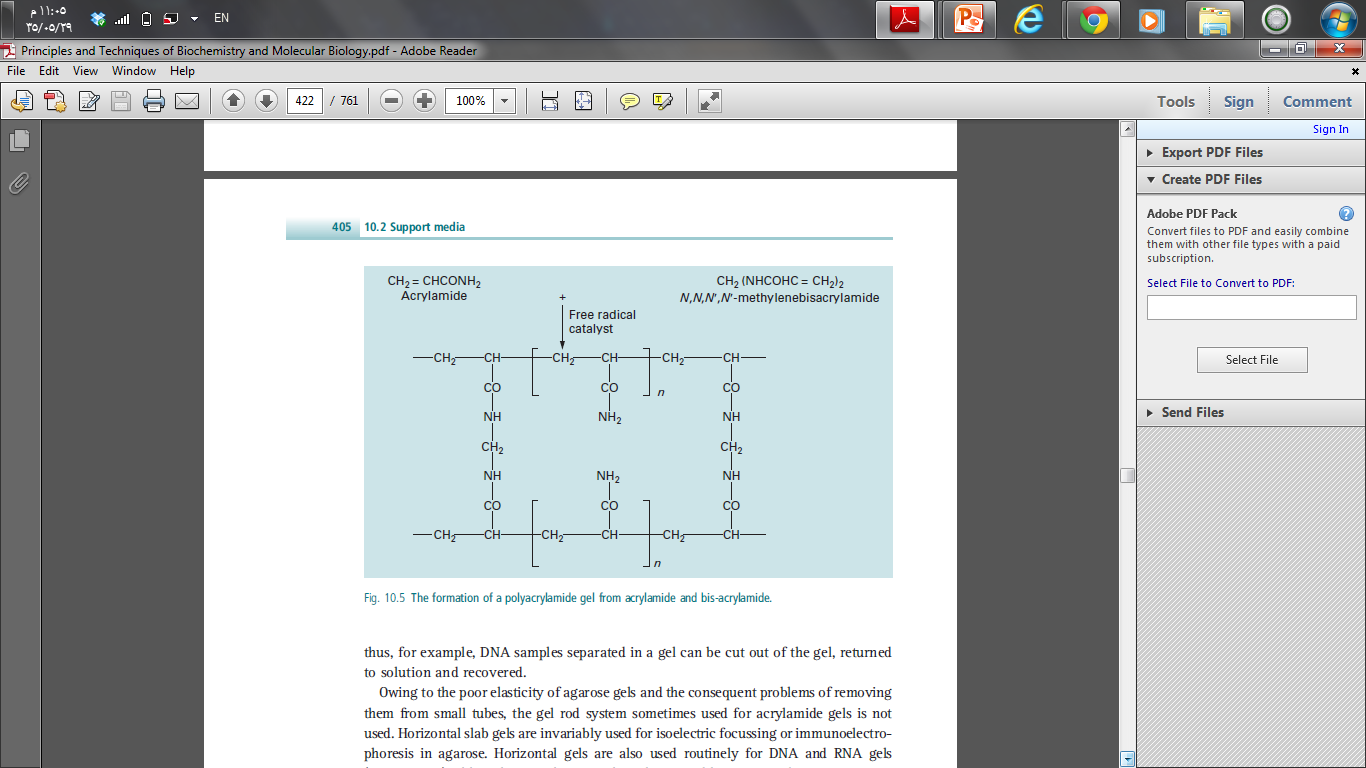 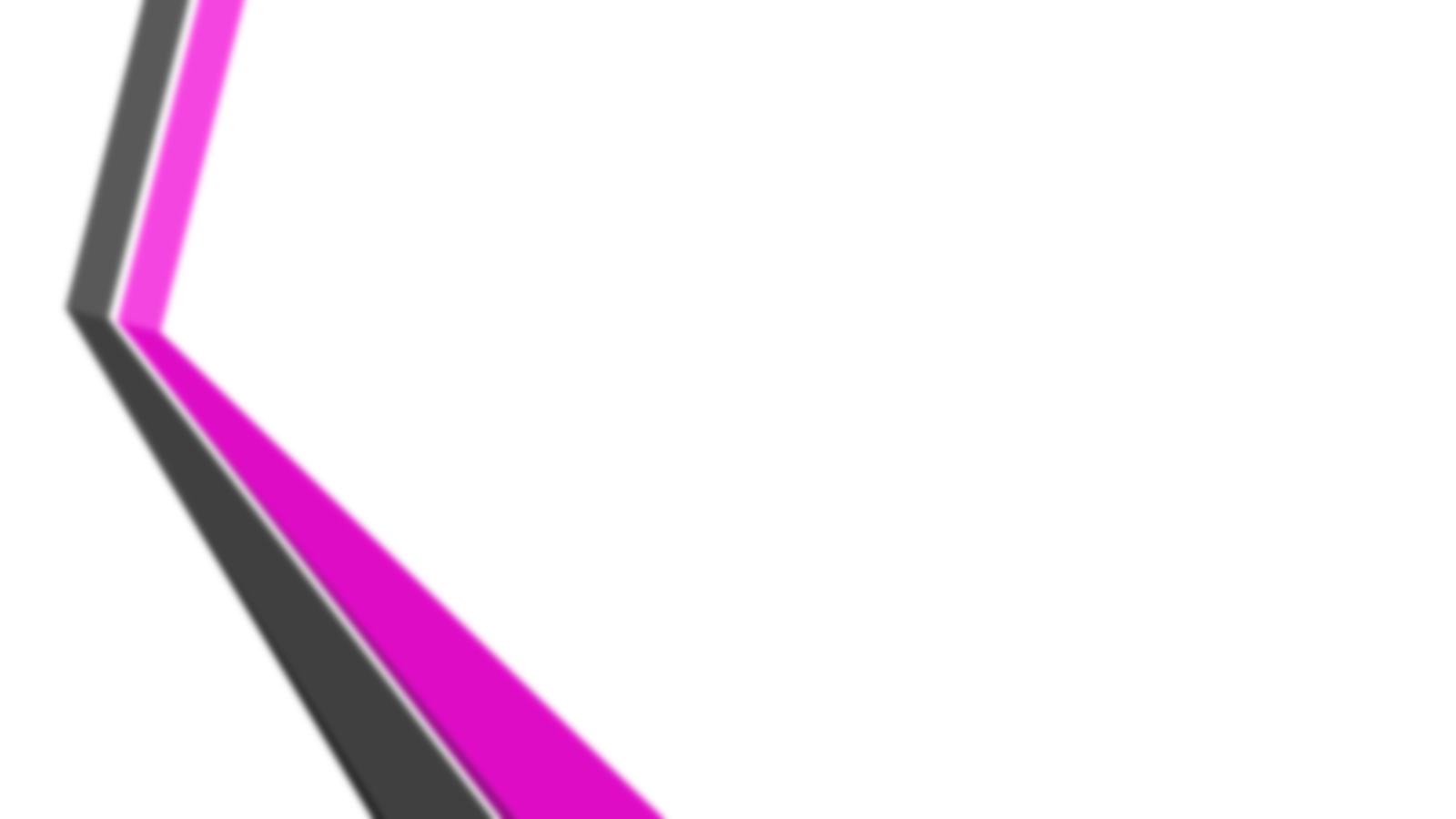 Principle:
In denaturing protein electrophoresis, the addition of SDS to the electrophoresis buffer uniformly coats the proteins with negative charges, and unify the structure of protein samples to the primary structure.

-A Concurrent treatment with a disulfide reducing agent such as β-mercaptoethanol or DTT (dithiothreitol) further breaks down the strong bound disulfide.

-So, the proteins samples are having uniformed structure and charge  the separation will depend on their molecular weight only.

 
-Small proteins migrate faster through the gel under the influence of the applied electric field.

Note: The number of SDS molecules that bind is proportional to the size of the protein, thereby in the electrical field, protein molecules move towards the anode (+) and separated only according to their molecular weight.
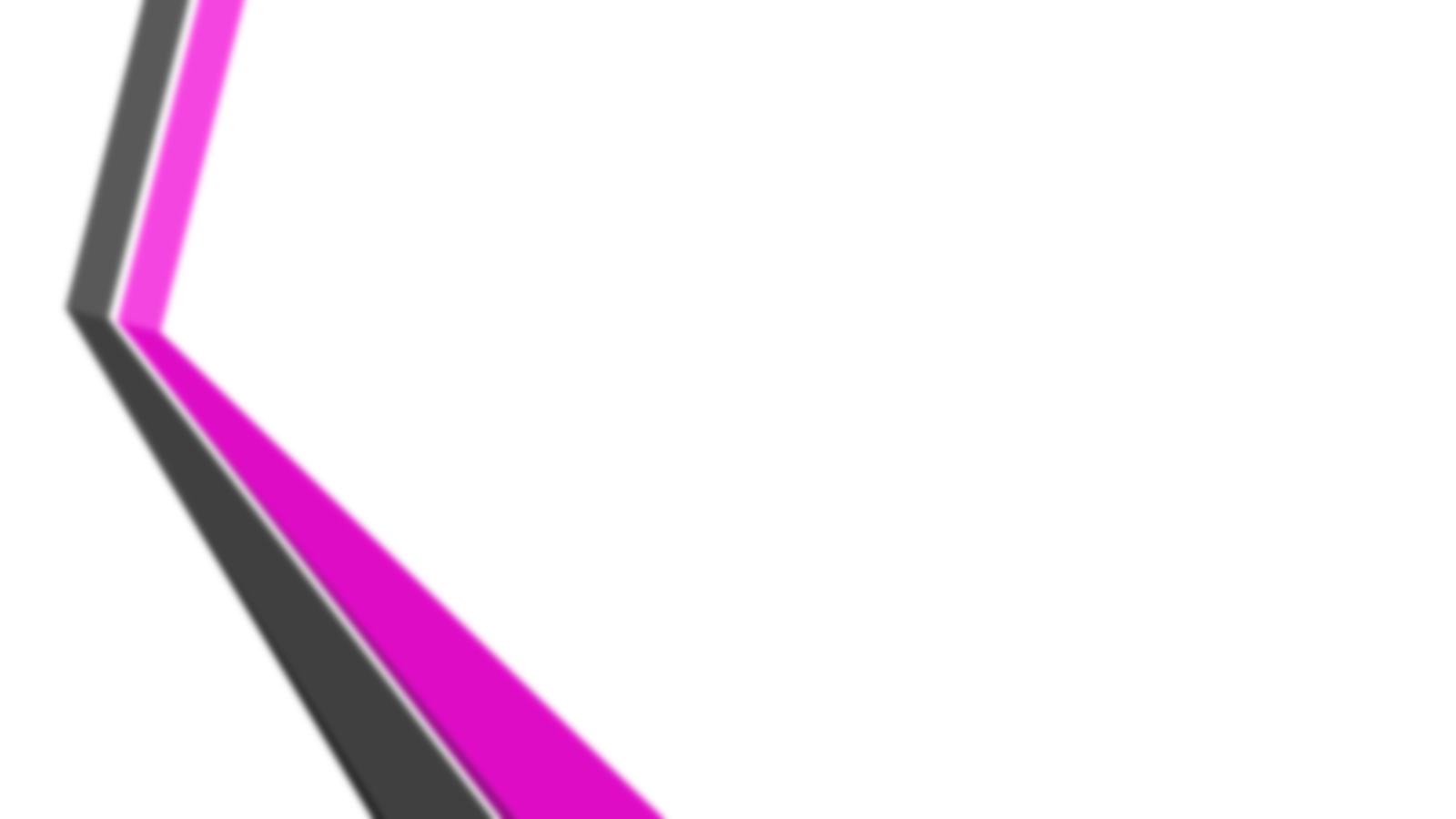 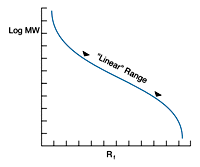 Graph of log MW vs. Rf is sigmoidal, it is nearly linear for a range of molecular weights excluding very small and very large M wt



(Figure has been taken from    http://www.nationaldiagnostics.com/article_info.php/articles_id/55)
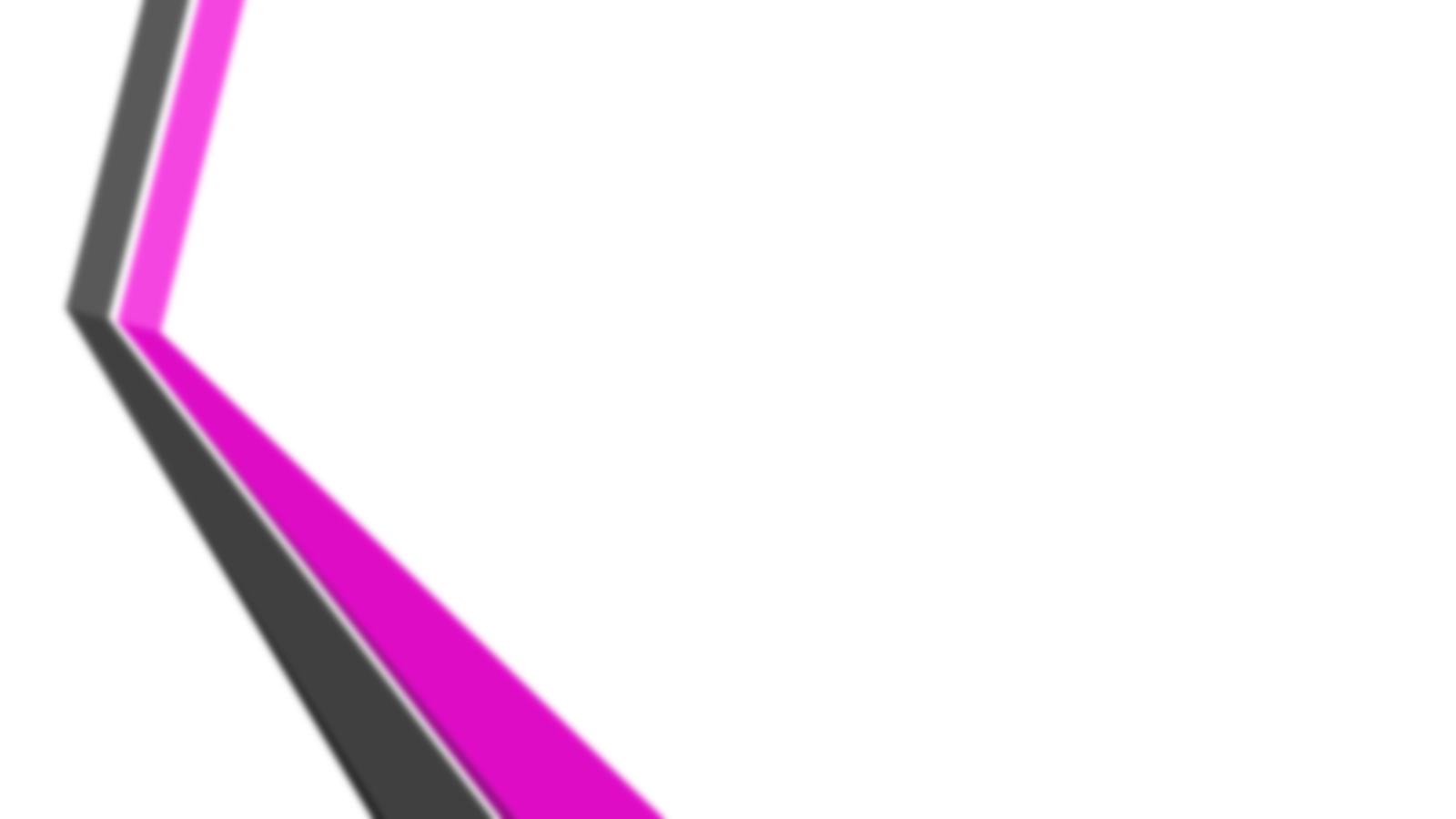 SDS-Polyacrylamide Gel Electrophoresis Preparation and Data Analysis:
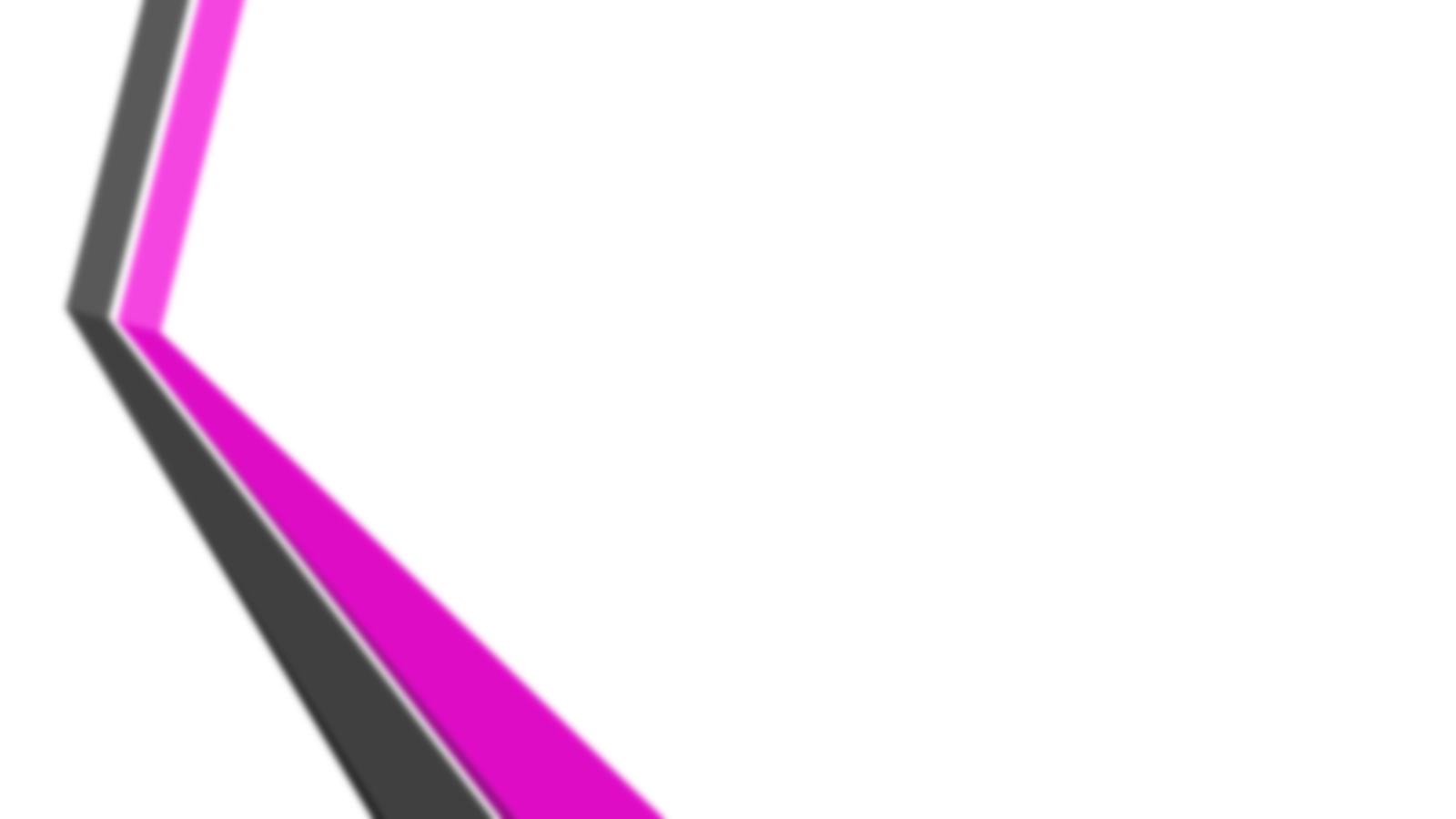 1.Sample preparation, using the disruption buffer which contain:

-10% (w/v) SDS                                      [?]
-1M Tris/HCl, pH 6.8
-Glycerol                                                 [?]
-β-Mercaptoethanol                             [?]
-Bromophenol blue                               [?]
-with distilled water

[40µl of protein sample + 10 µl of disruption buffer boil the mixture 3minets at 99C̊ .]
2. Preparing acrylamide gels:

It is composed of two gels:
A. Separation gel:
HIGH concentration of the acrylamide stock and pH.

B. Stacking gel:
LOW concentration of the acrylamide stock and pH.
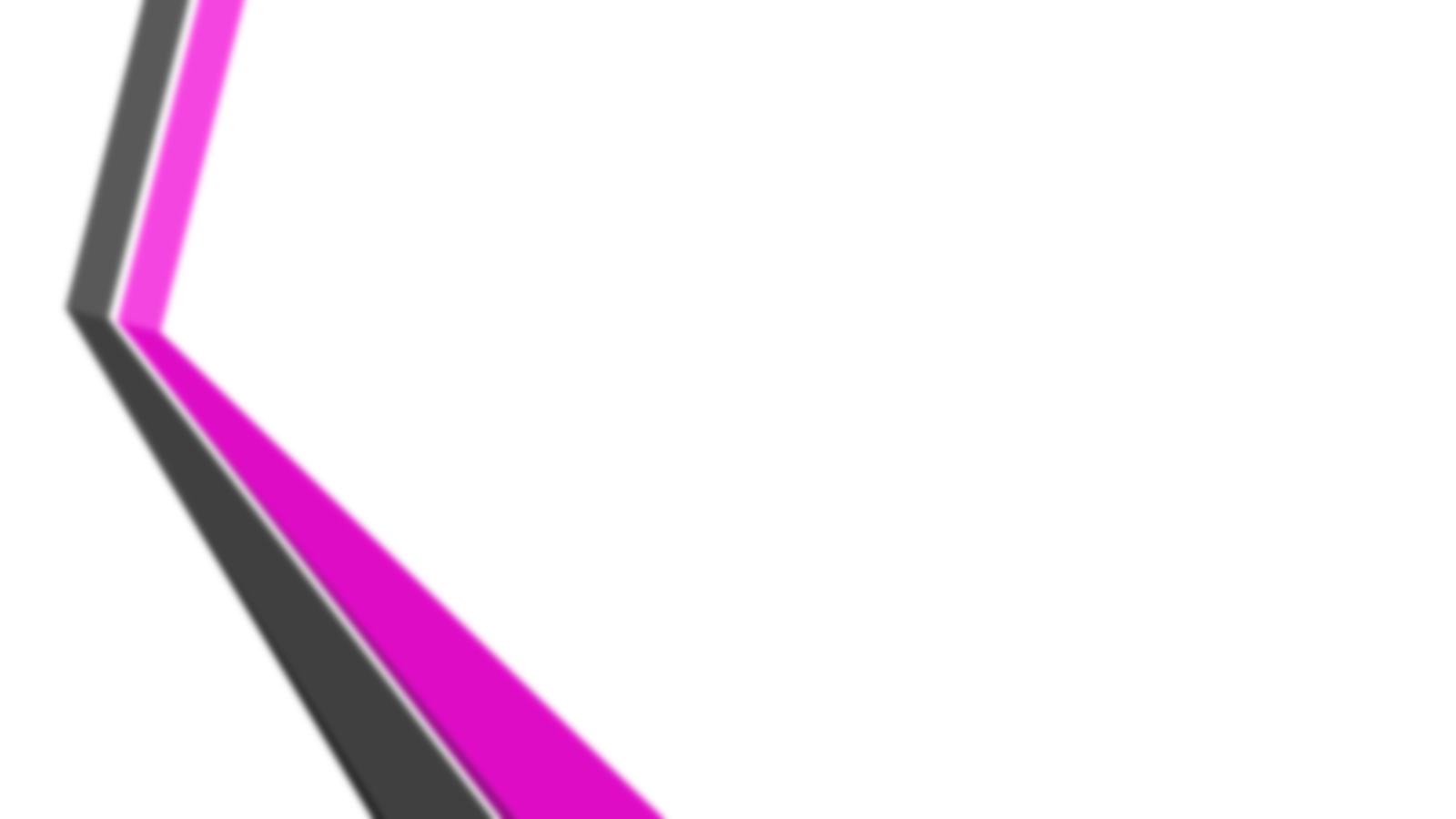 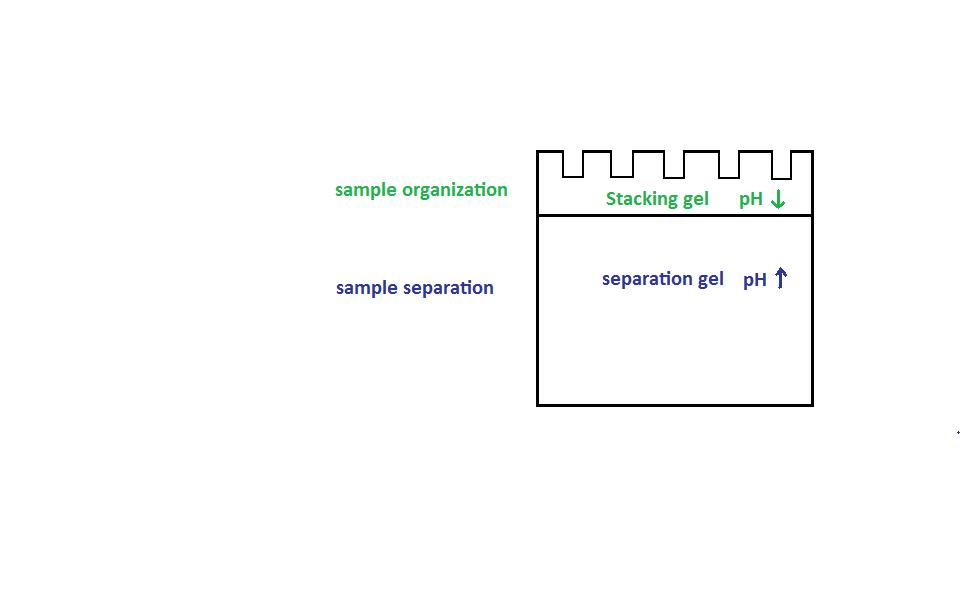 B
A
SDS-Polyacrylamide Gel Electrophoresis
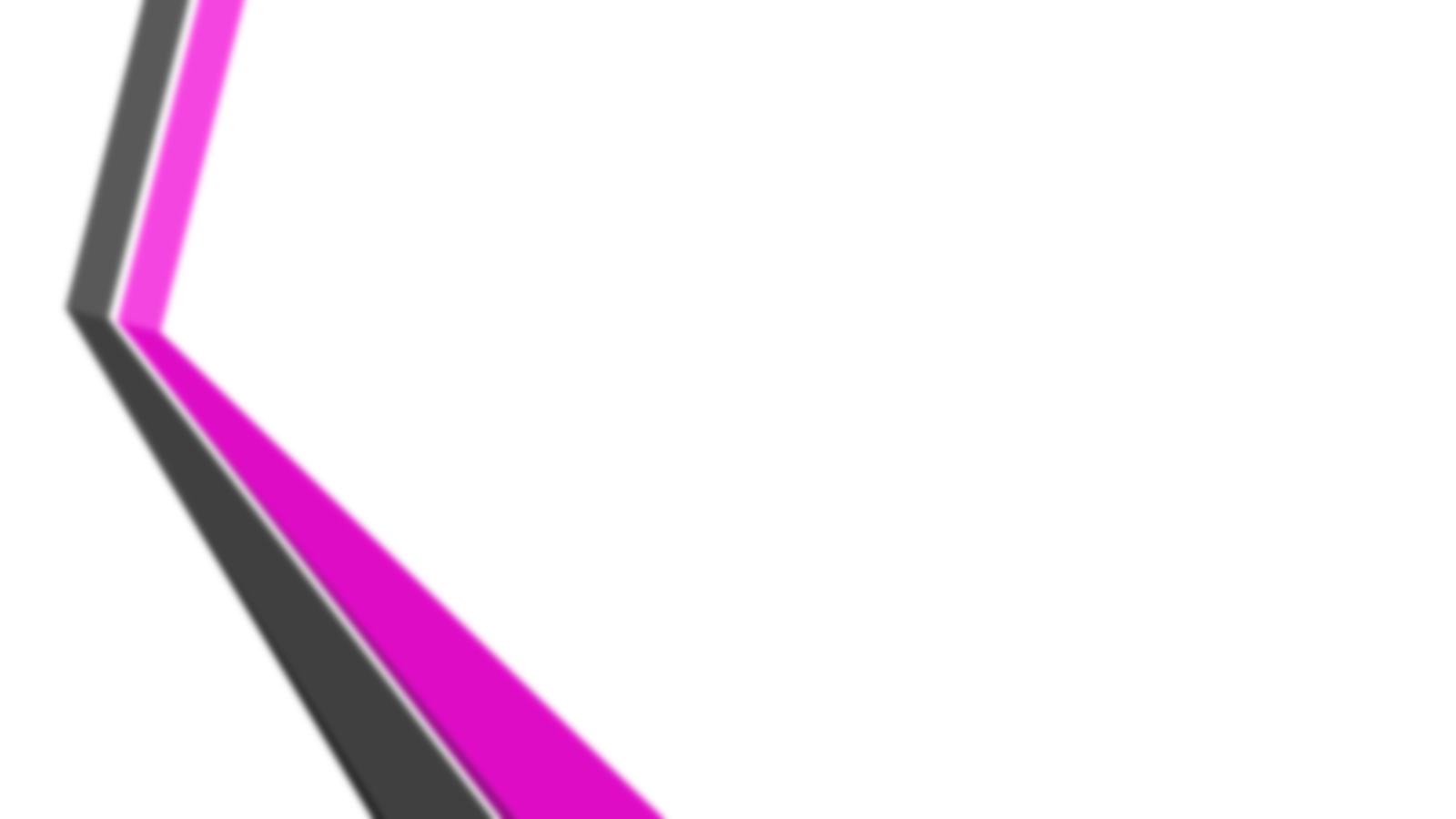 A-Separation gel contents:
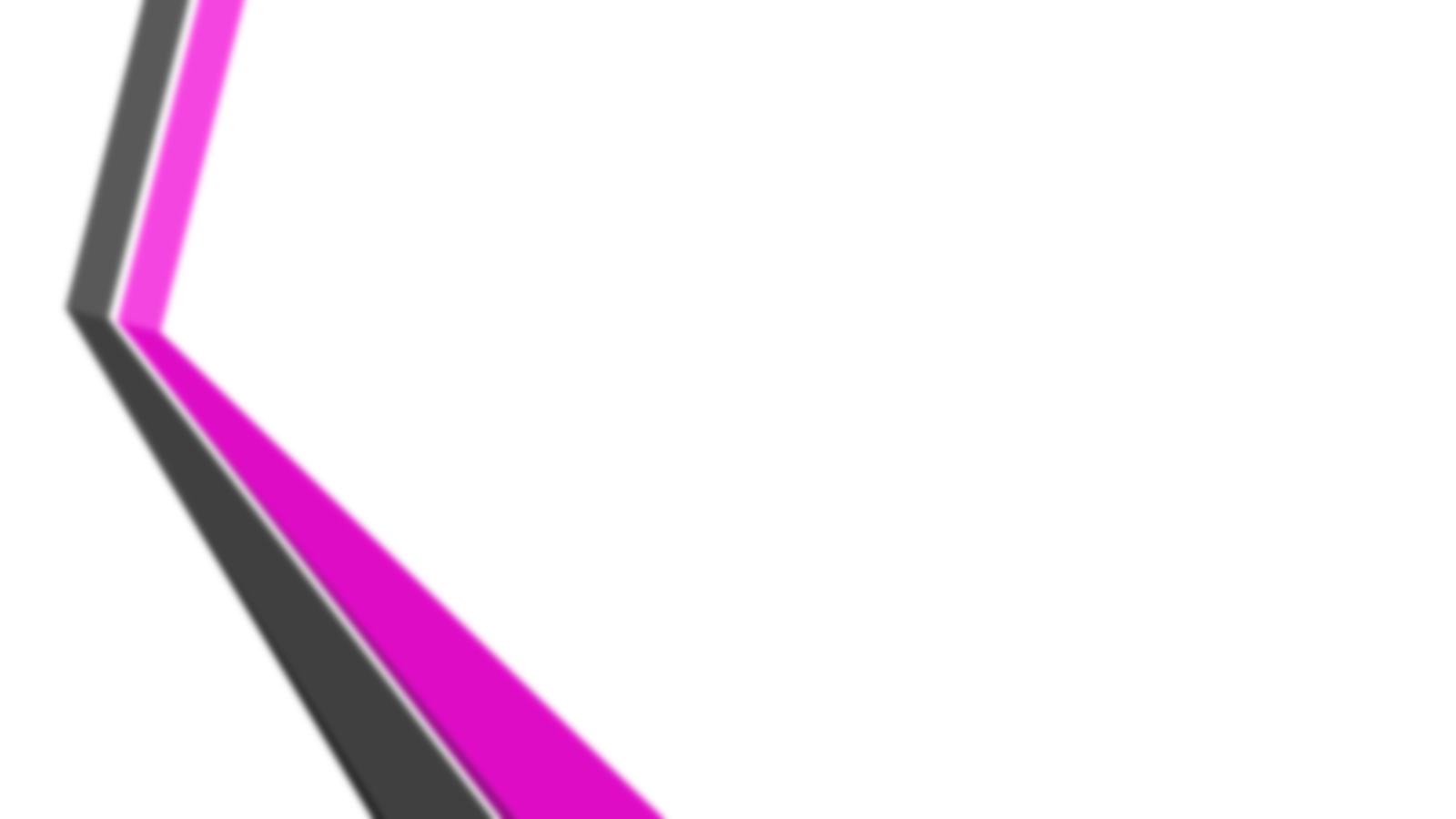 B-Stacking gel contents:
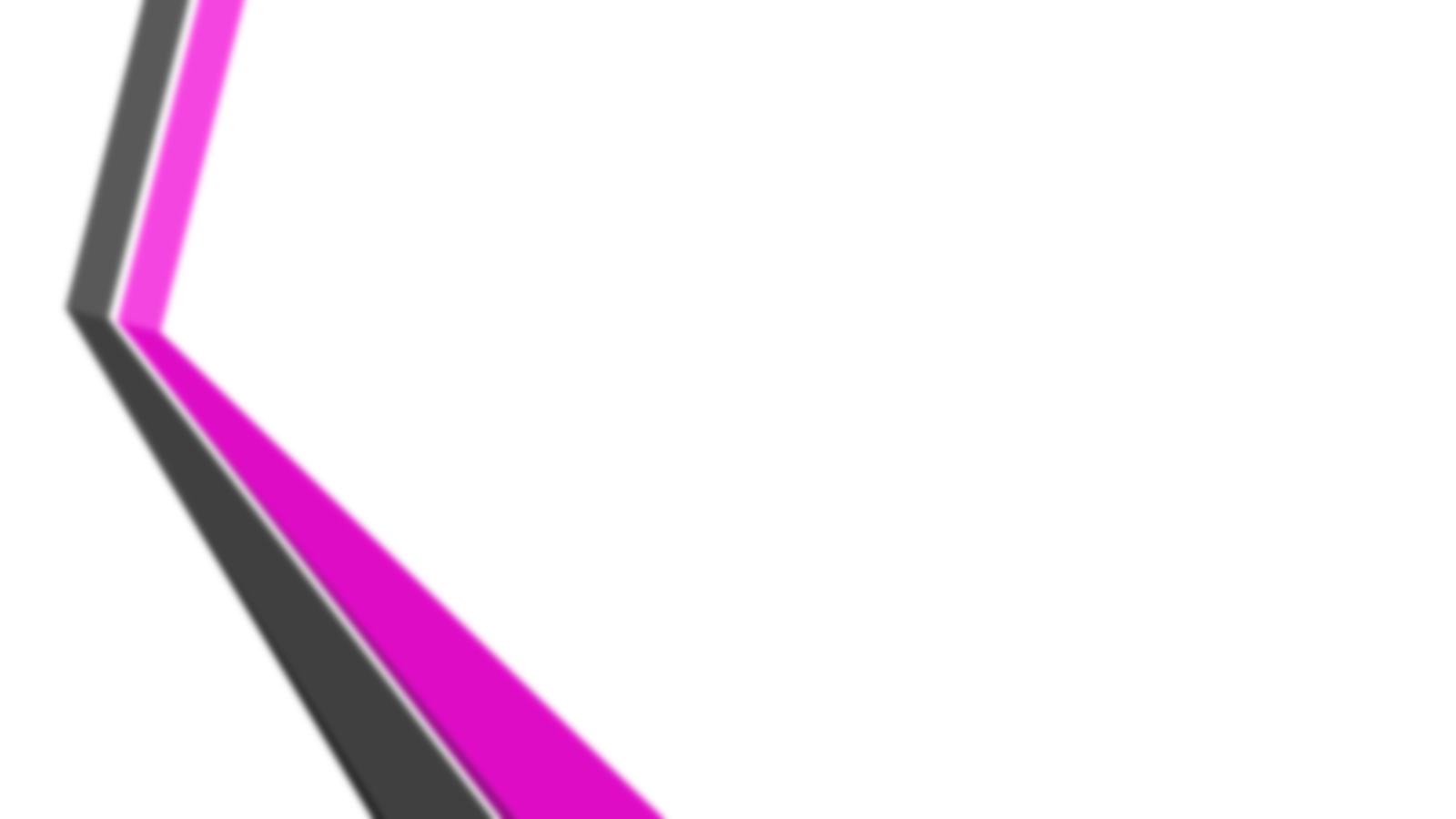 3-Loading the samples:
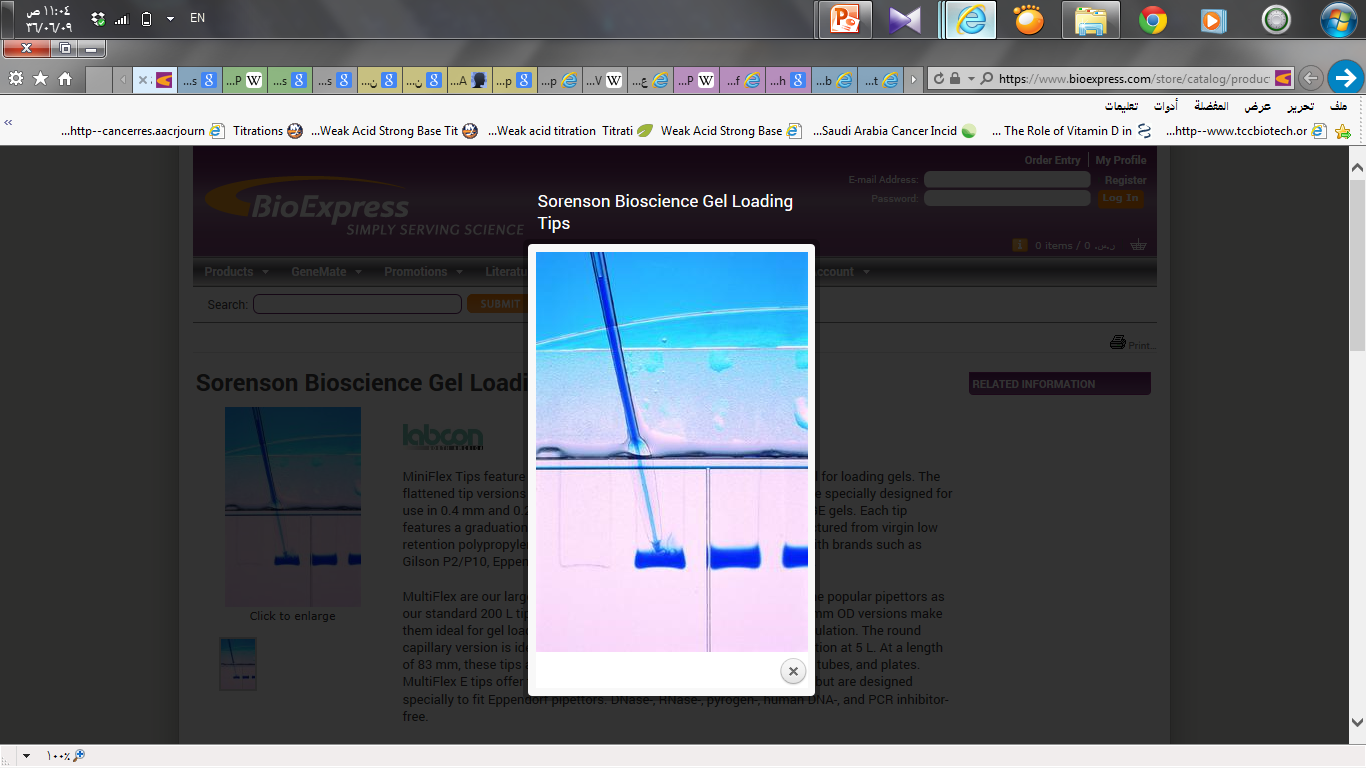 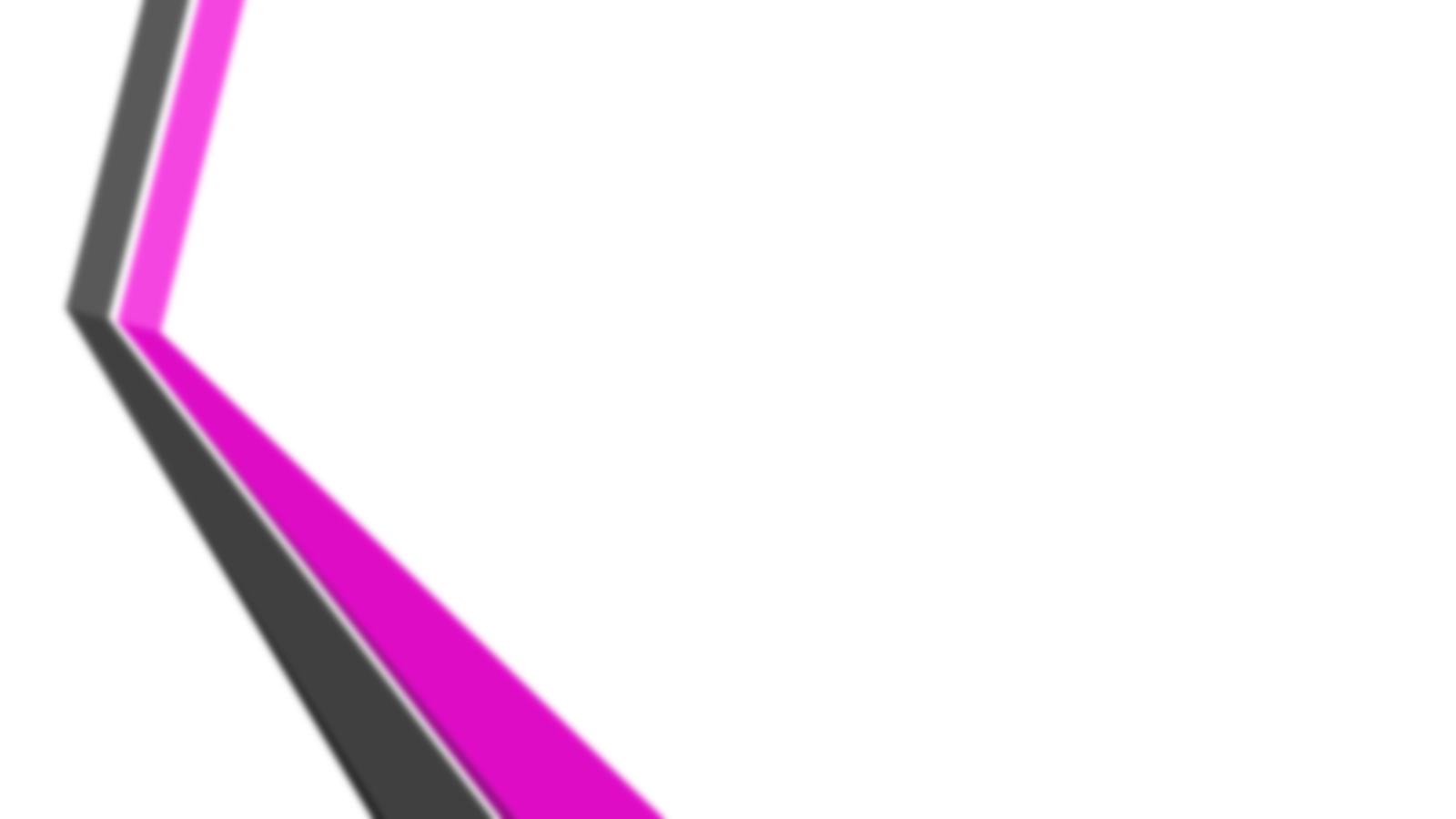 Electrophoresis
4- SDS-PAGE, Running buffer :[?]
-helps is deliver the electric current through the gel. 

Tris
Glycine
SDS
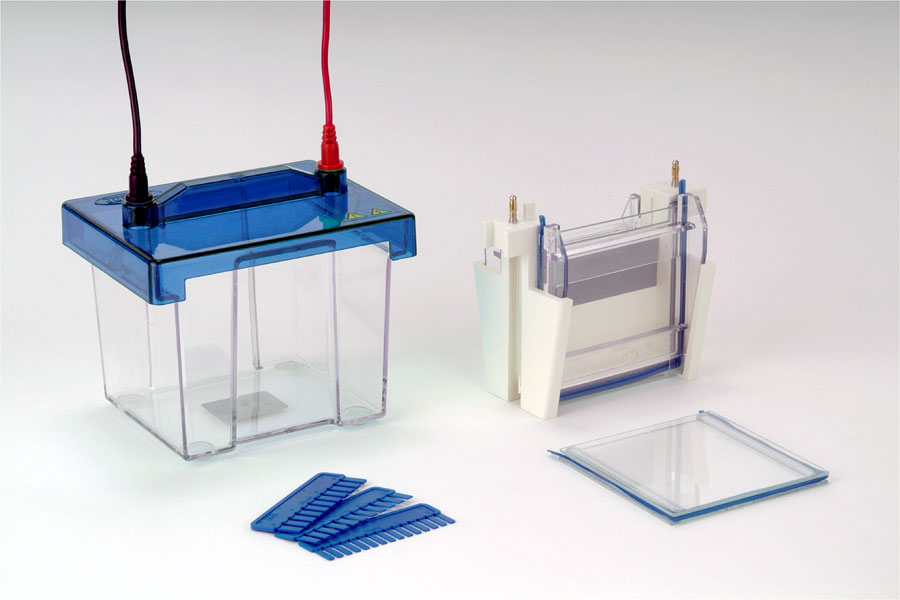 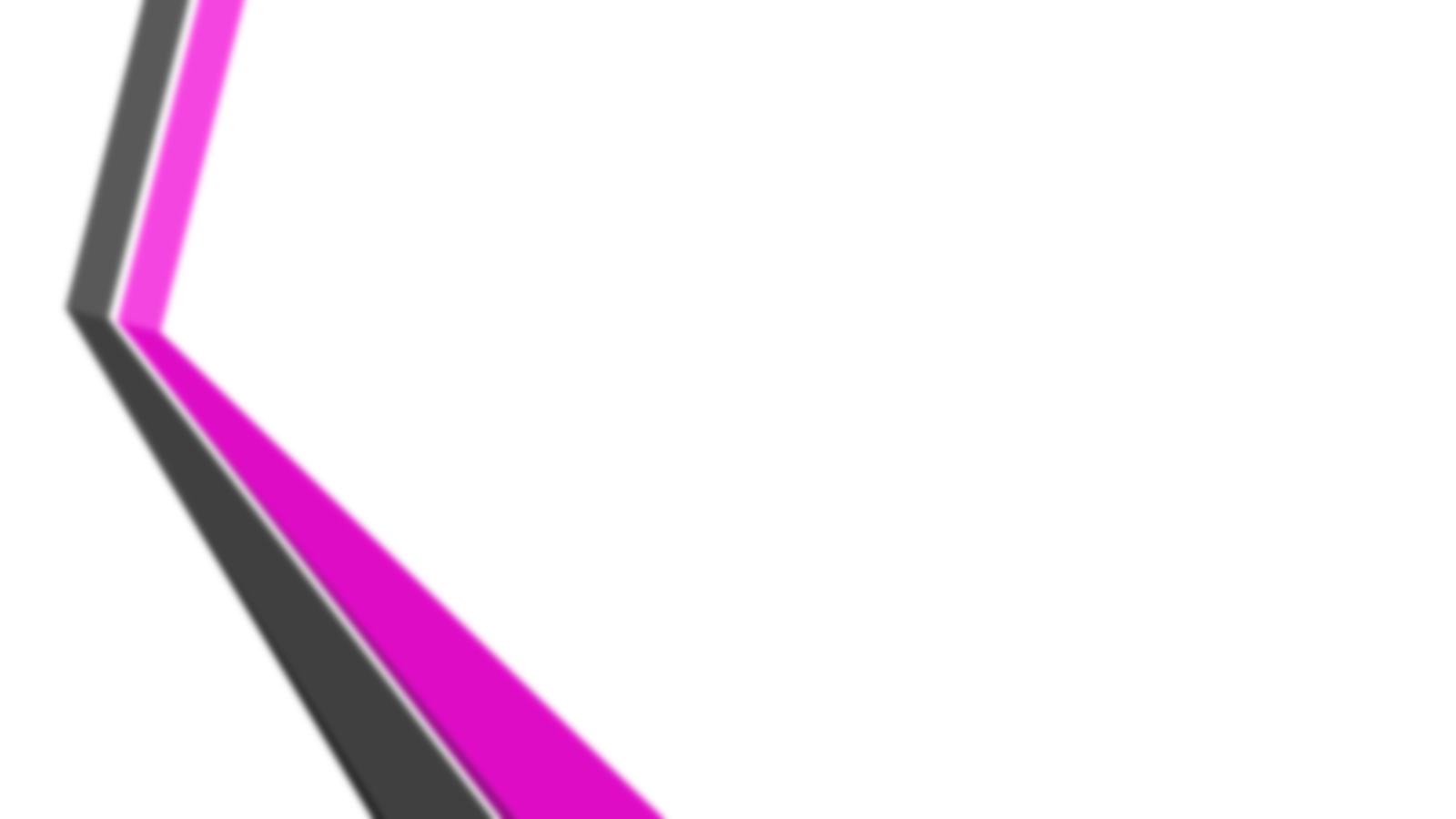 5-SDS-PAGE, Staining buffer: [?]

Glacial acetic acid
Methanol
Coomassie brilliant blue R 250 [?]




6-SDS-PAGE, de-staining buffer:

Glacial acetic acid
Methanol
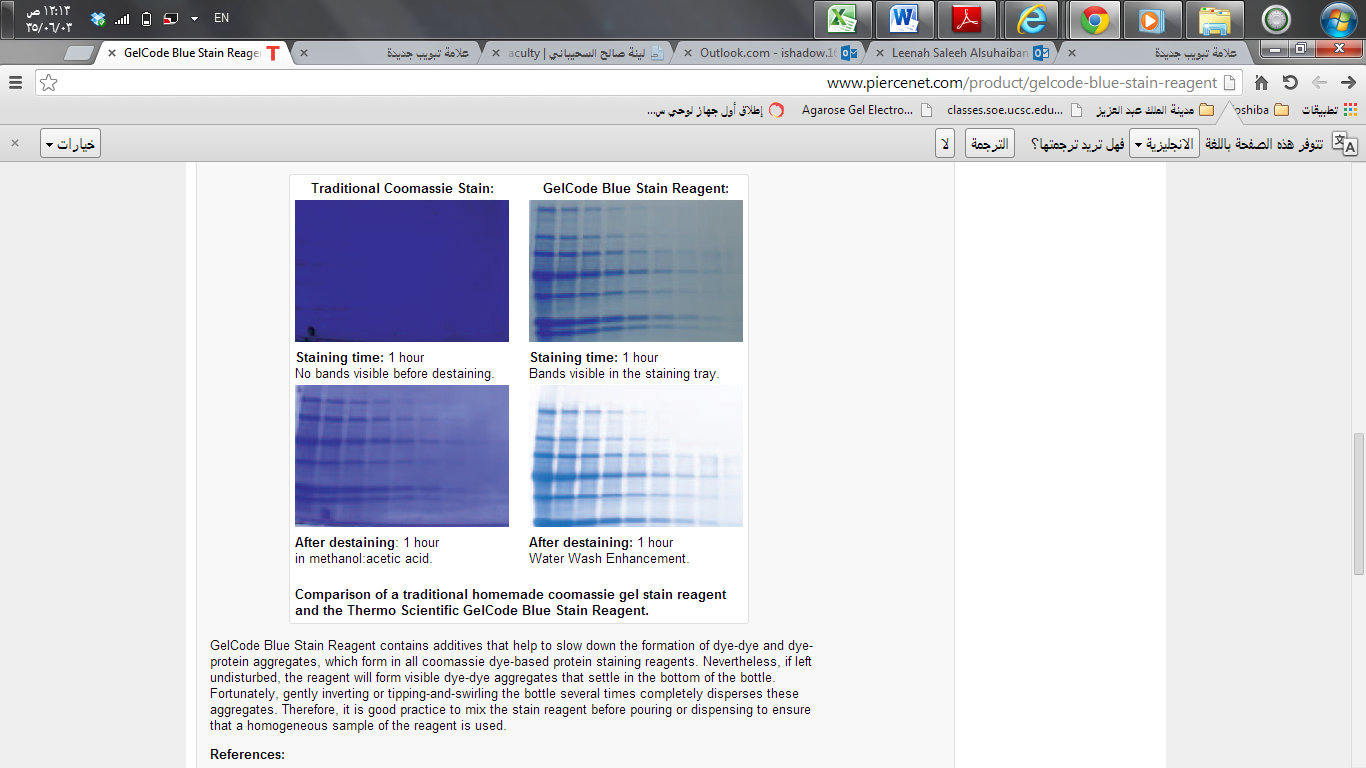 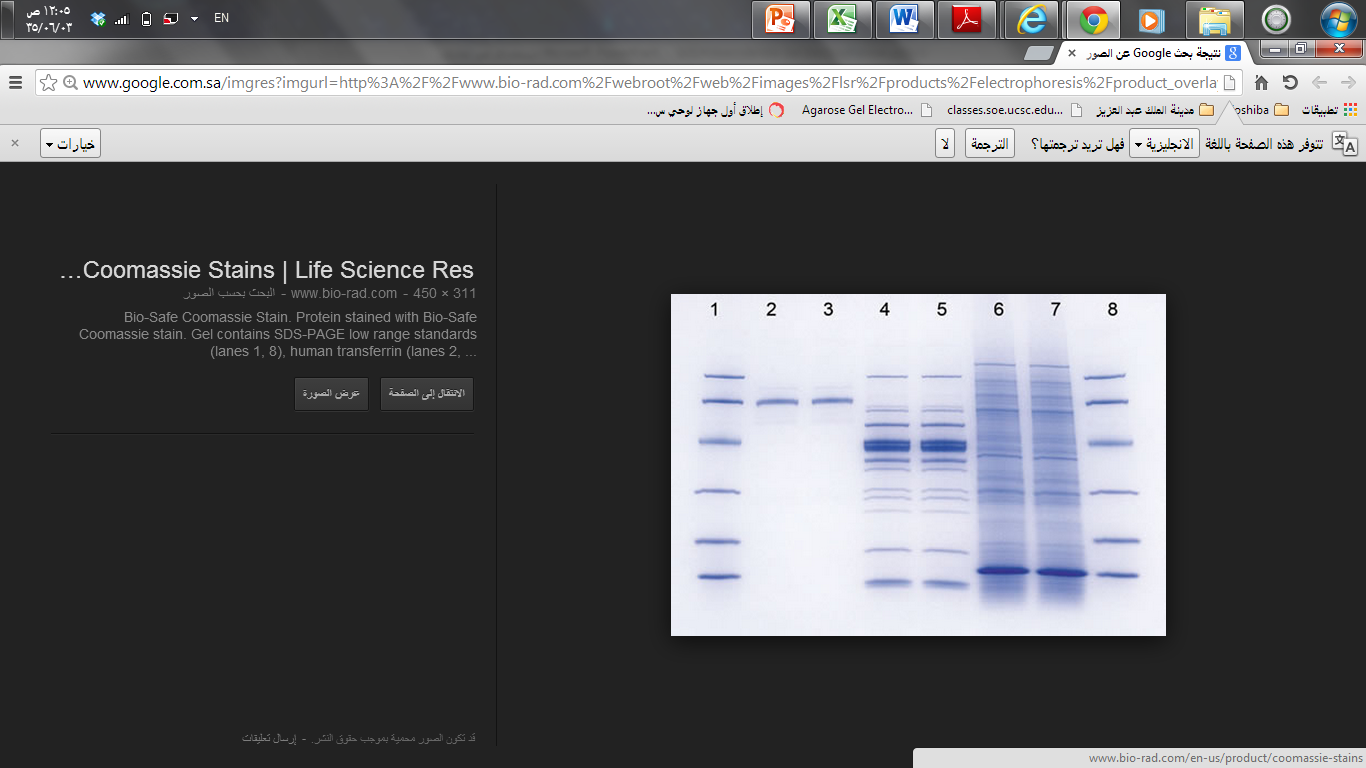 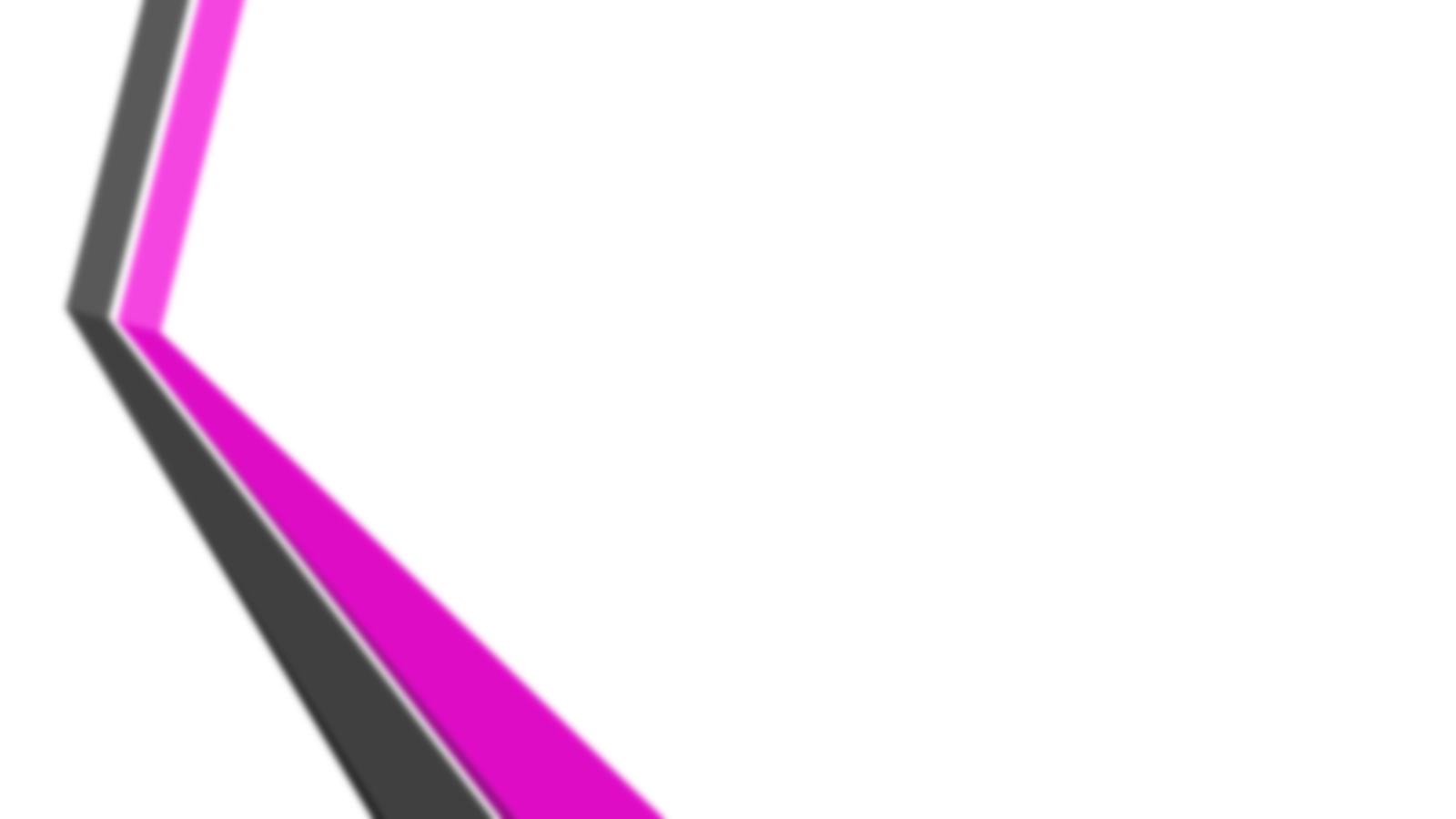 7-Analysis:

For Molecular weight Determination.
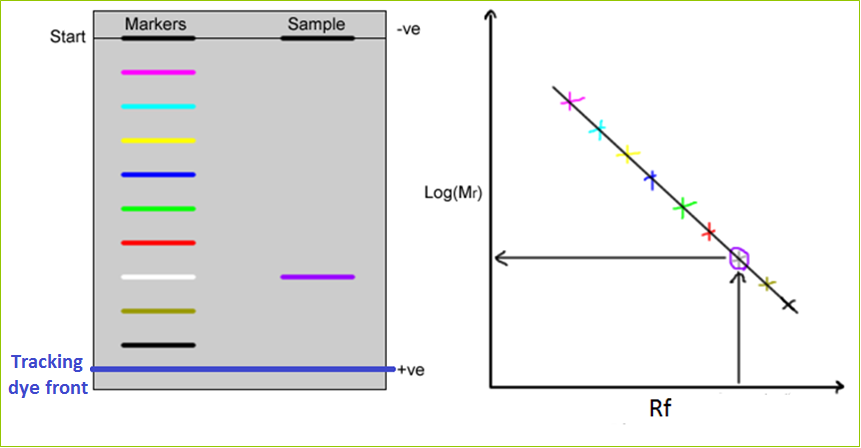 - Rf = Distance of migration of sample
         Distance moved by tracking dye
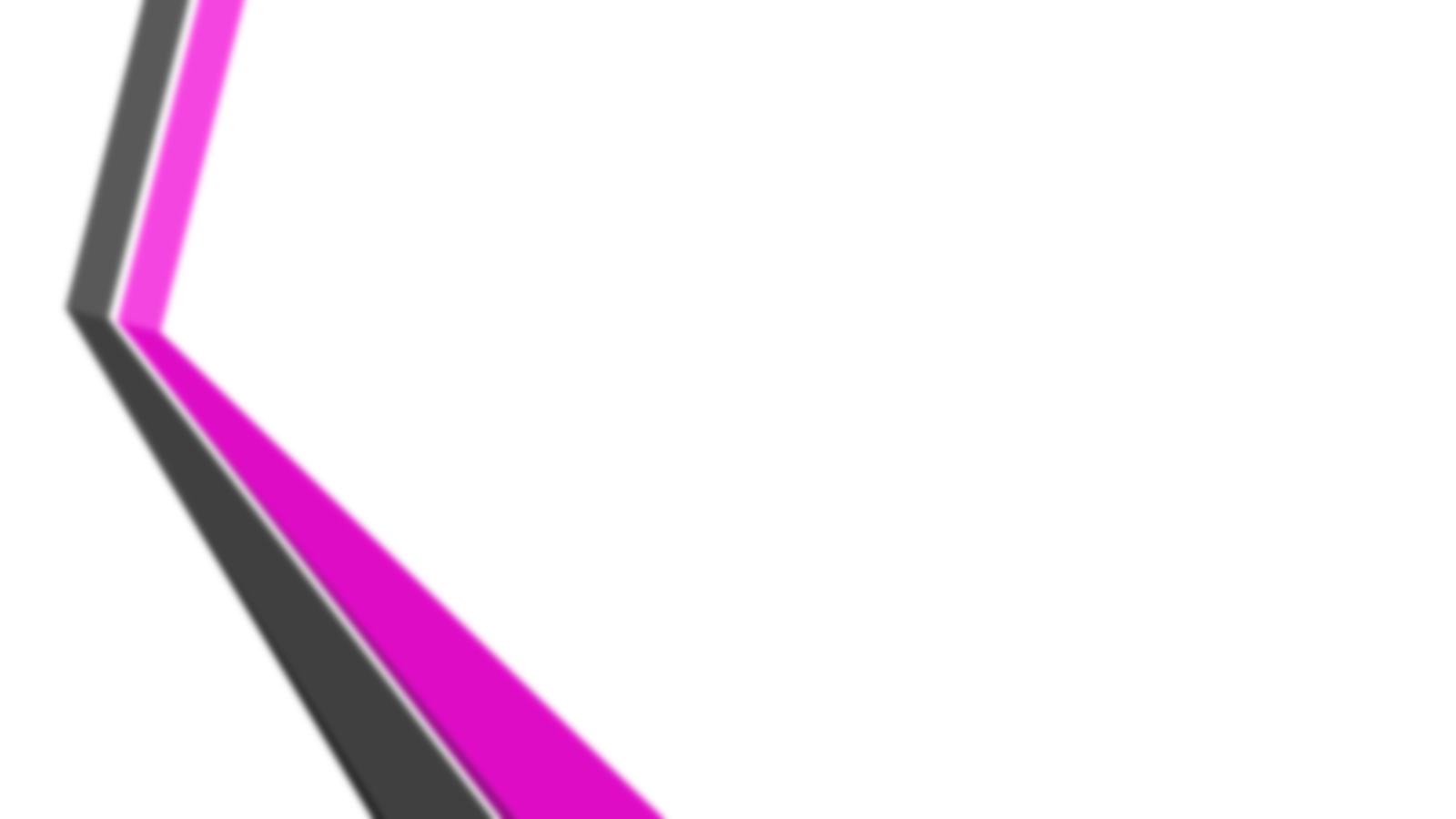 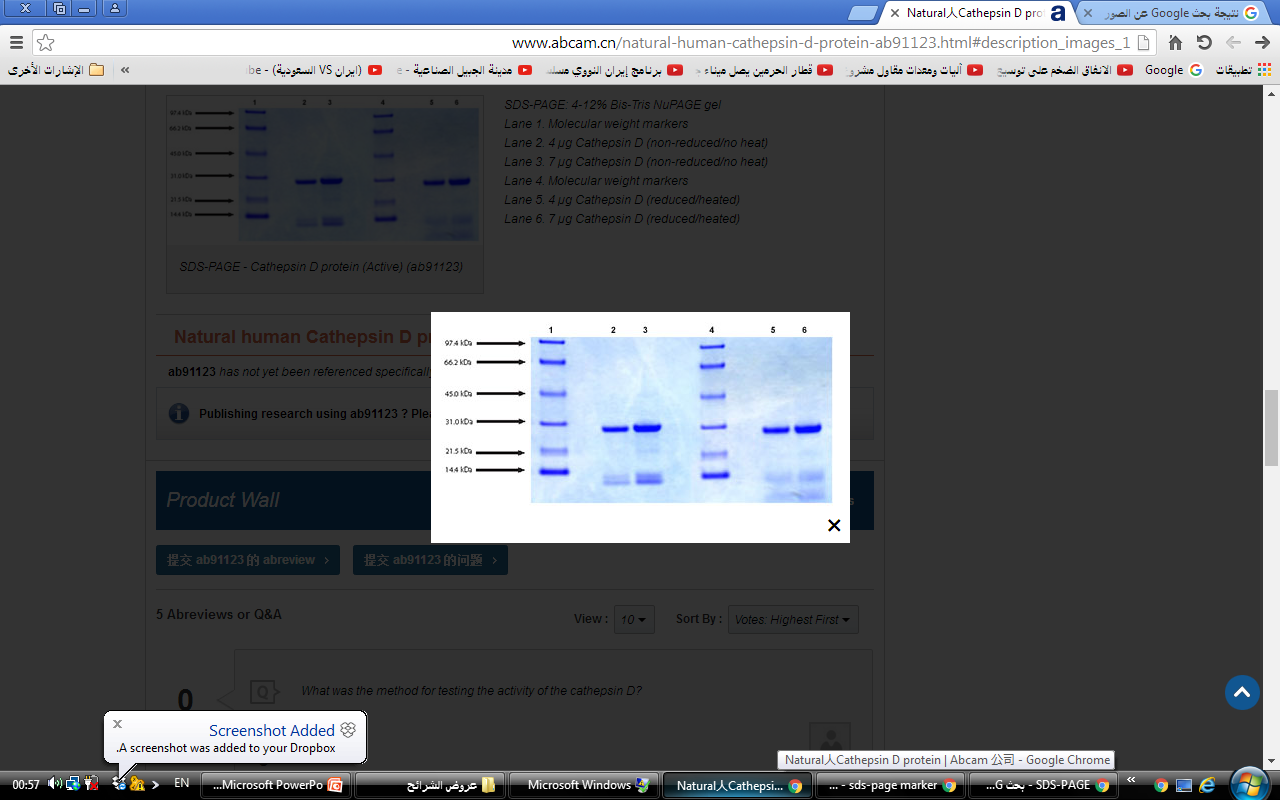 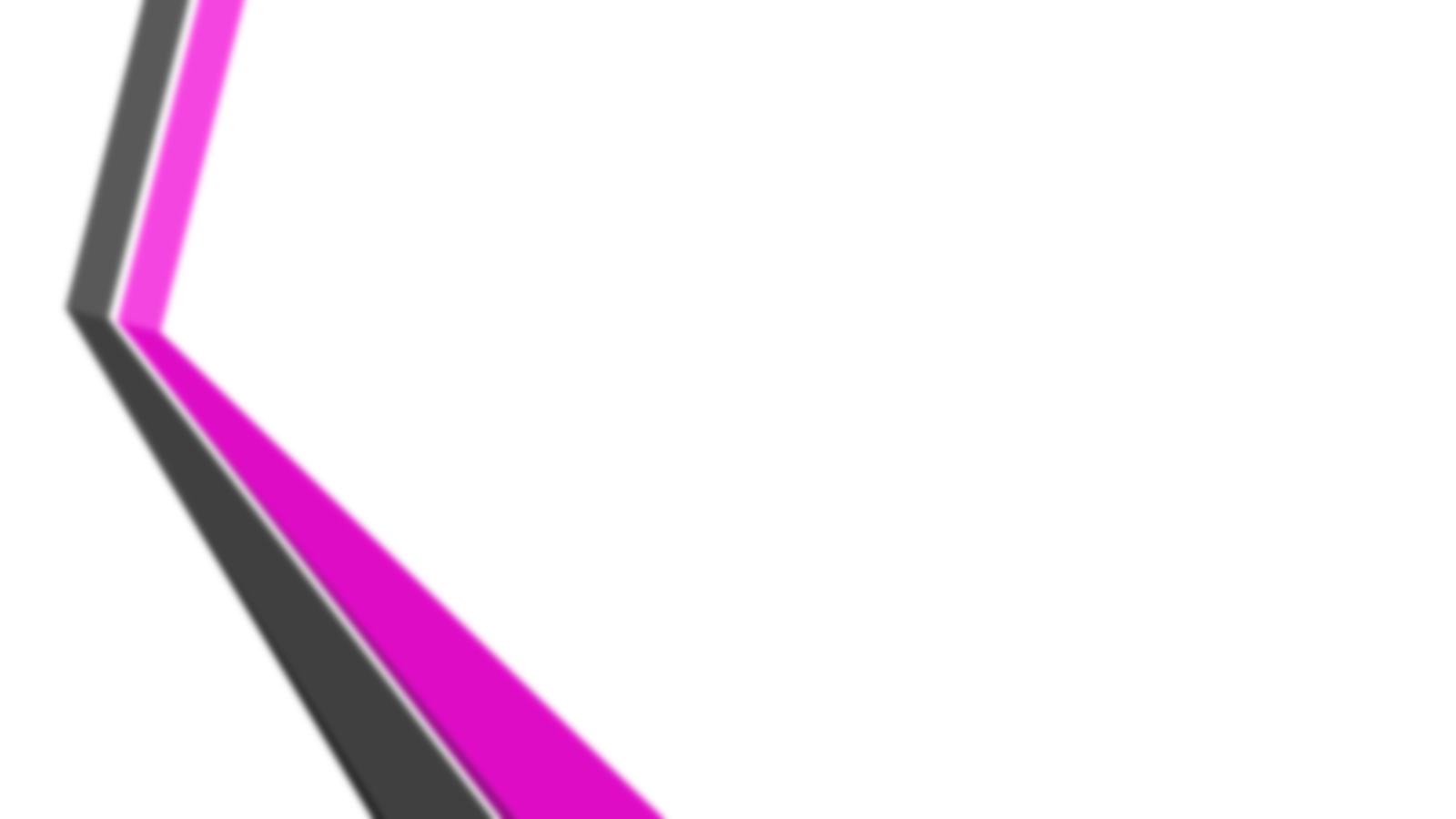 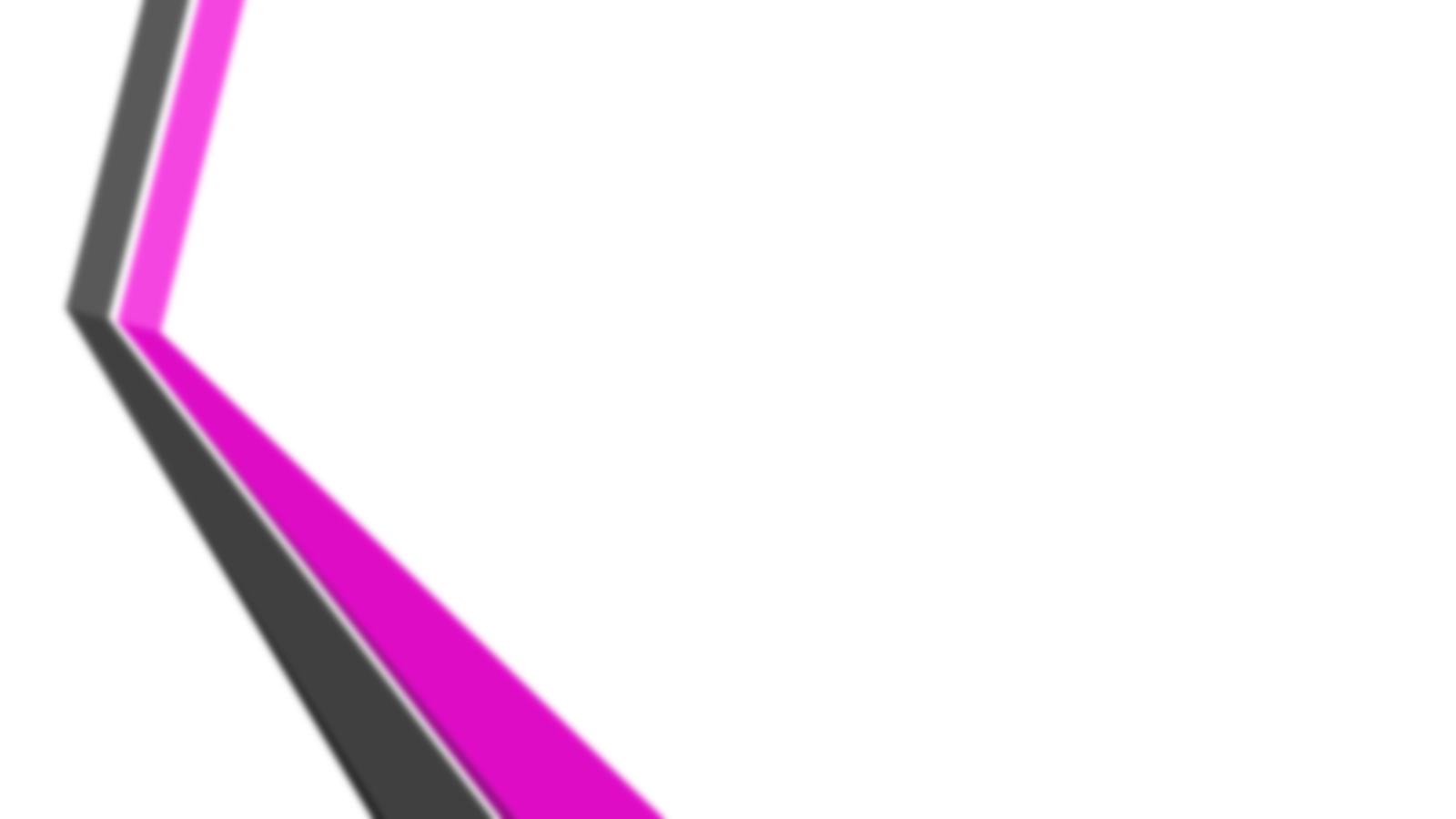 Applications:
1. To detect the purity of the protein.
2. Determine of protein molecular weight.
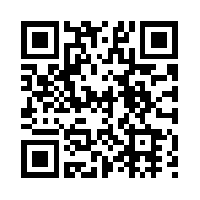 http://www.youtube.com/watch?v=EDi_n_0NiF4
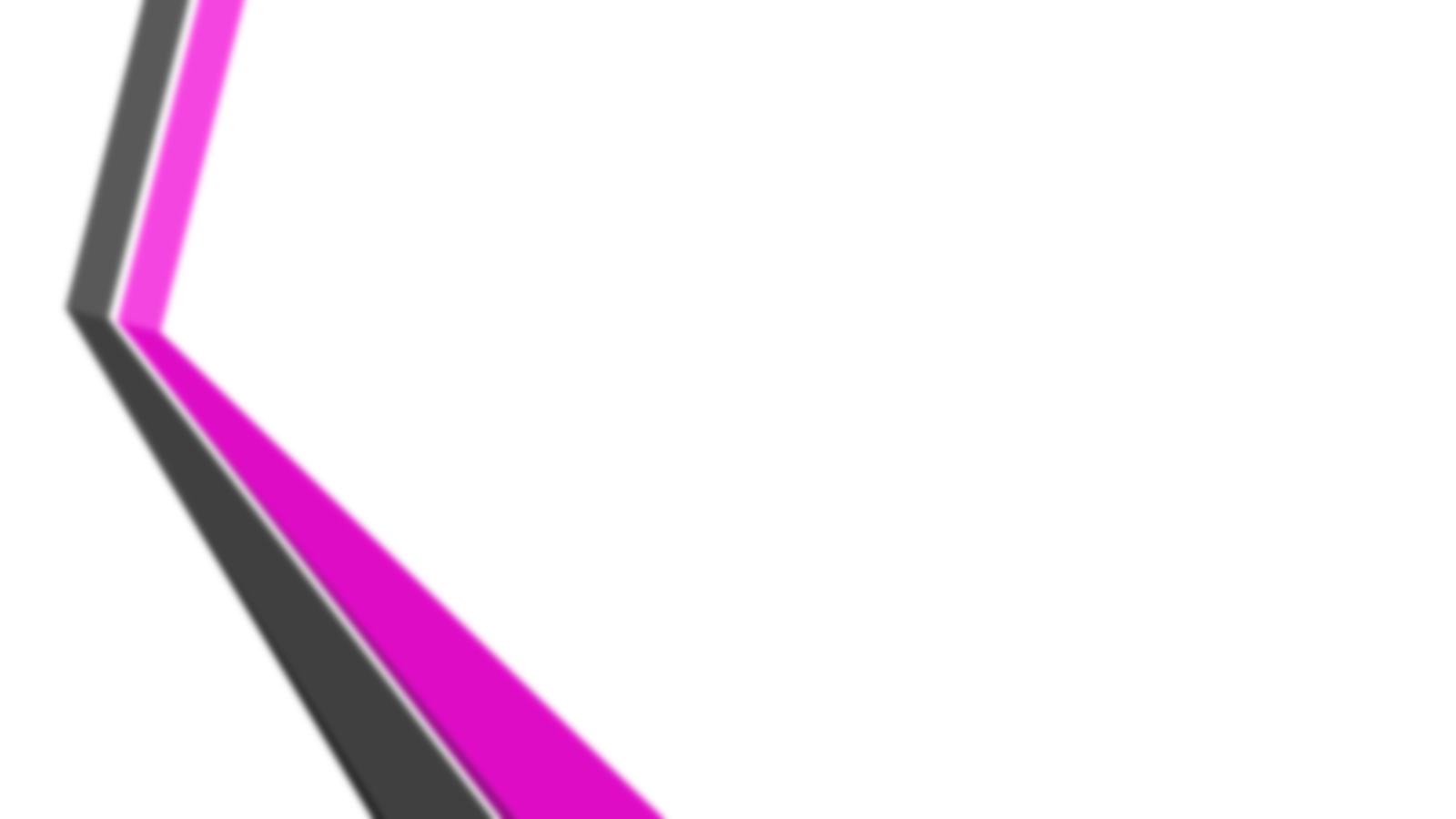 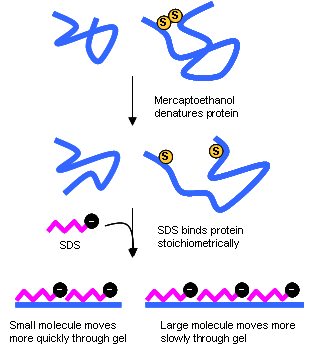 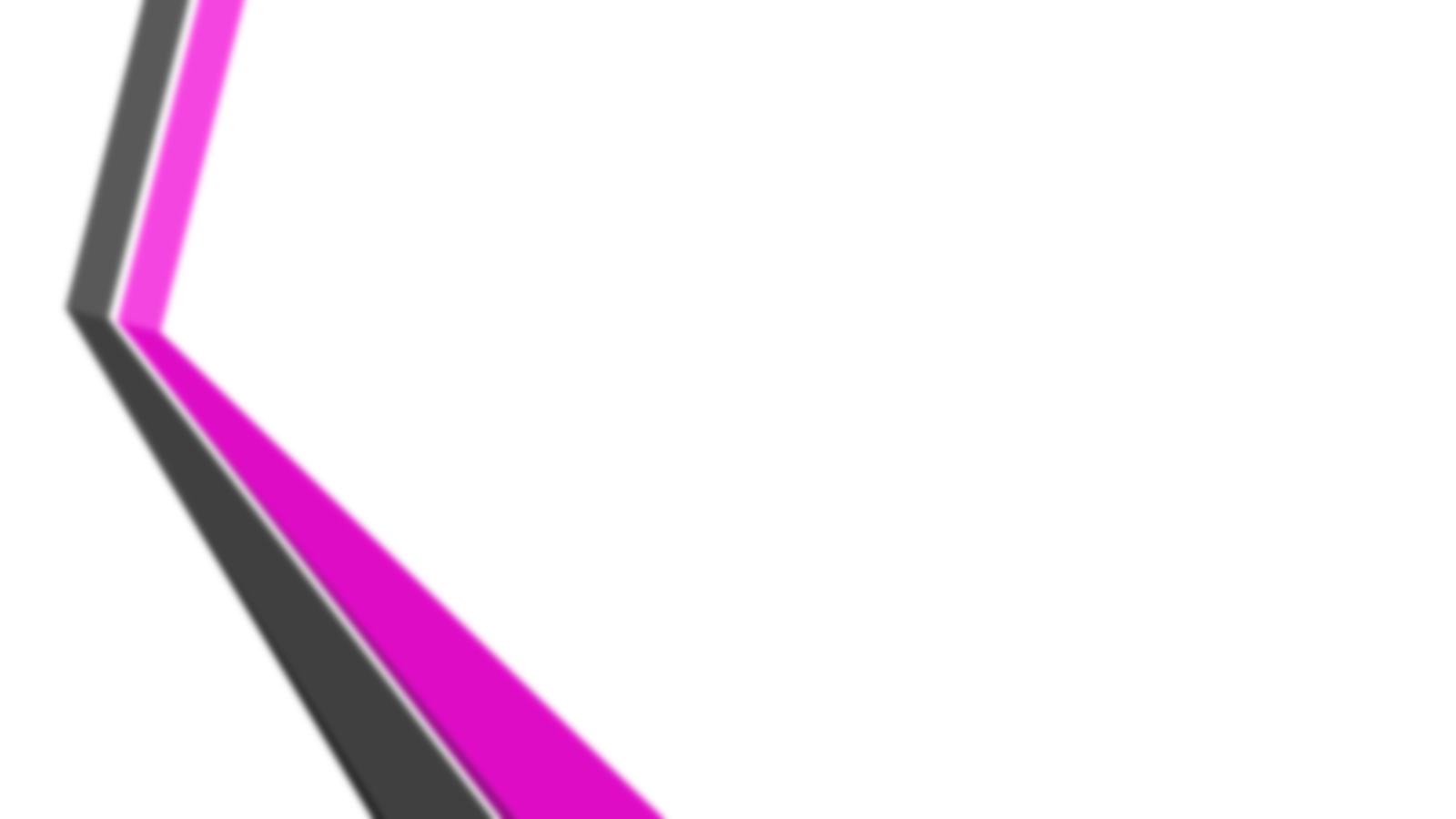 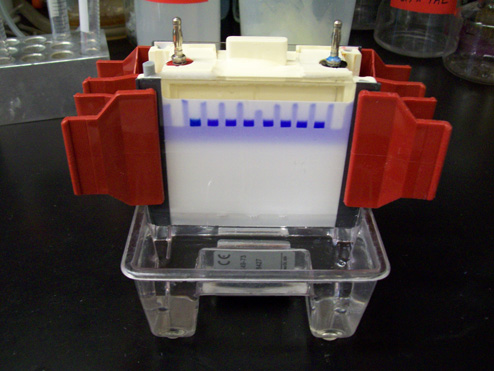 At beginning
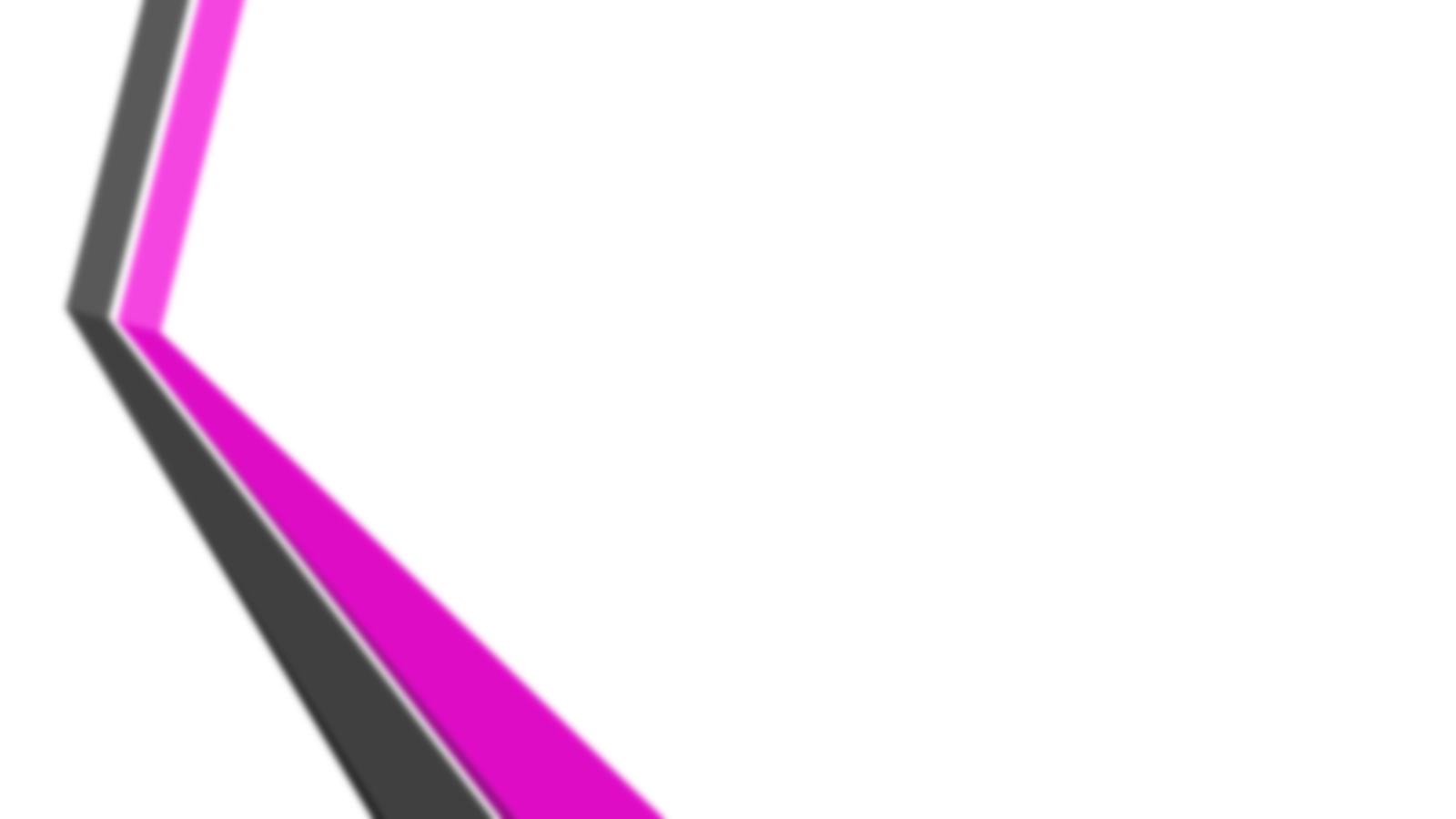 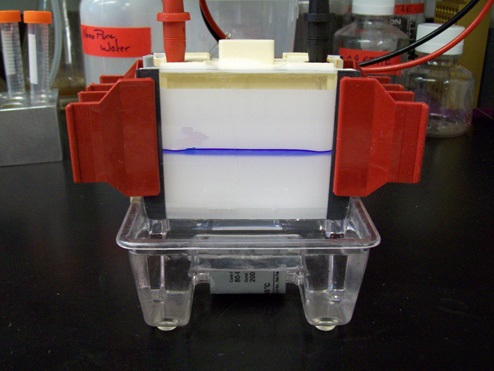 After a while
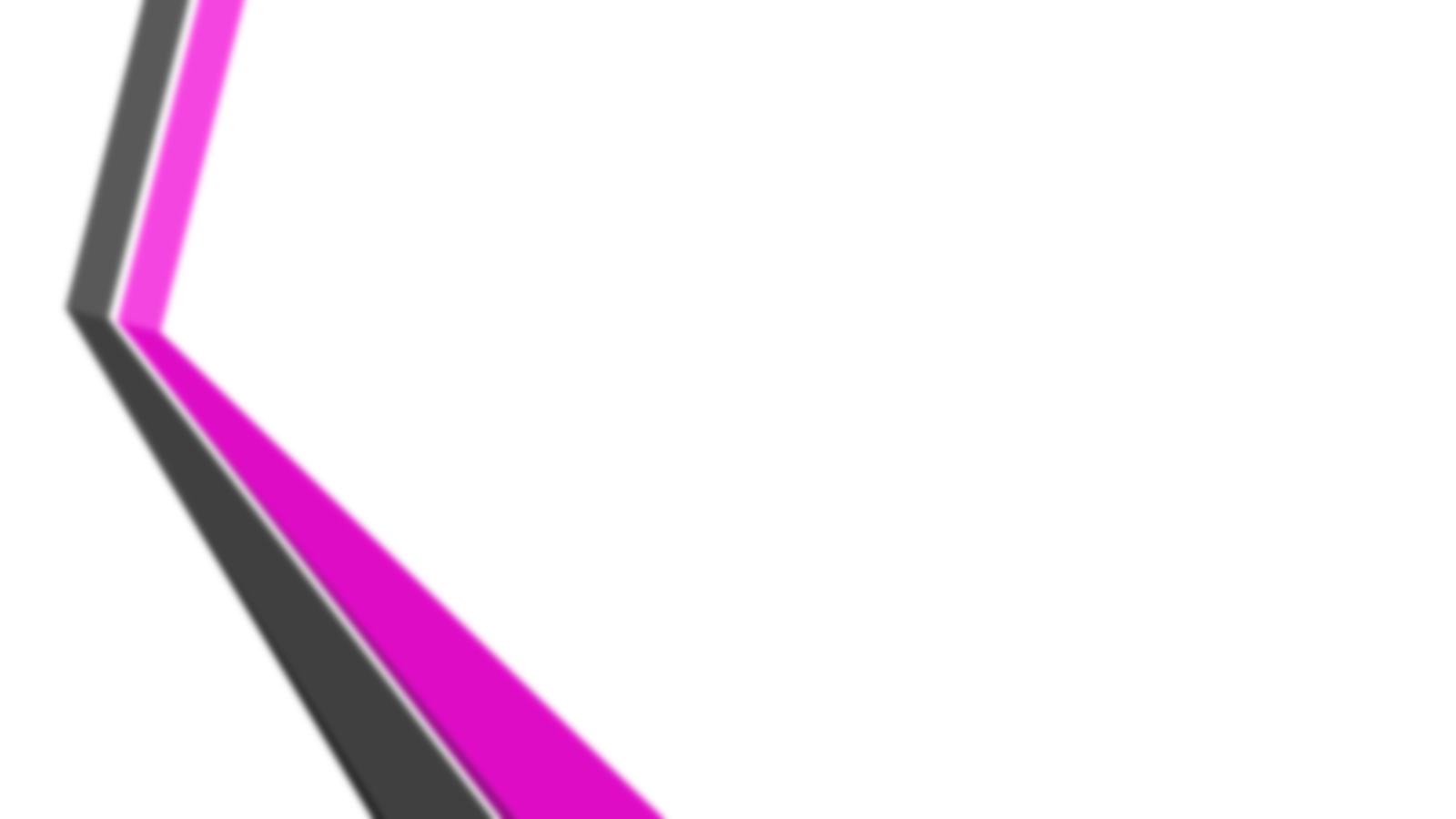 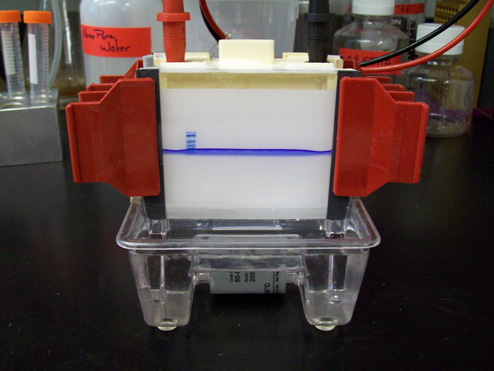 After more min.
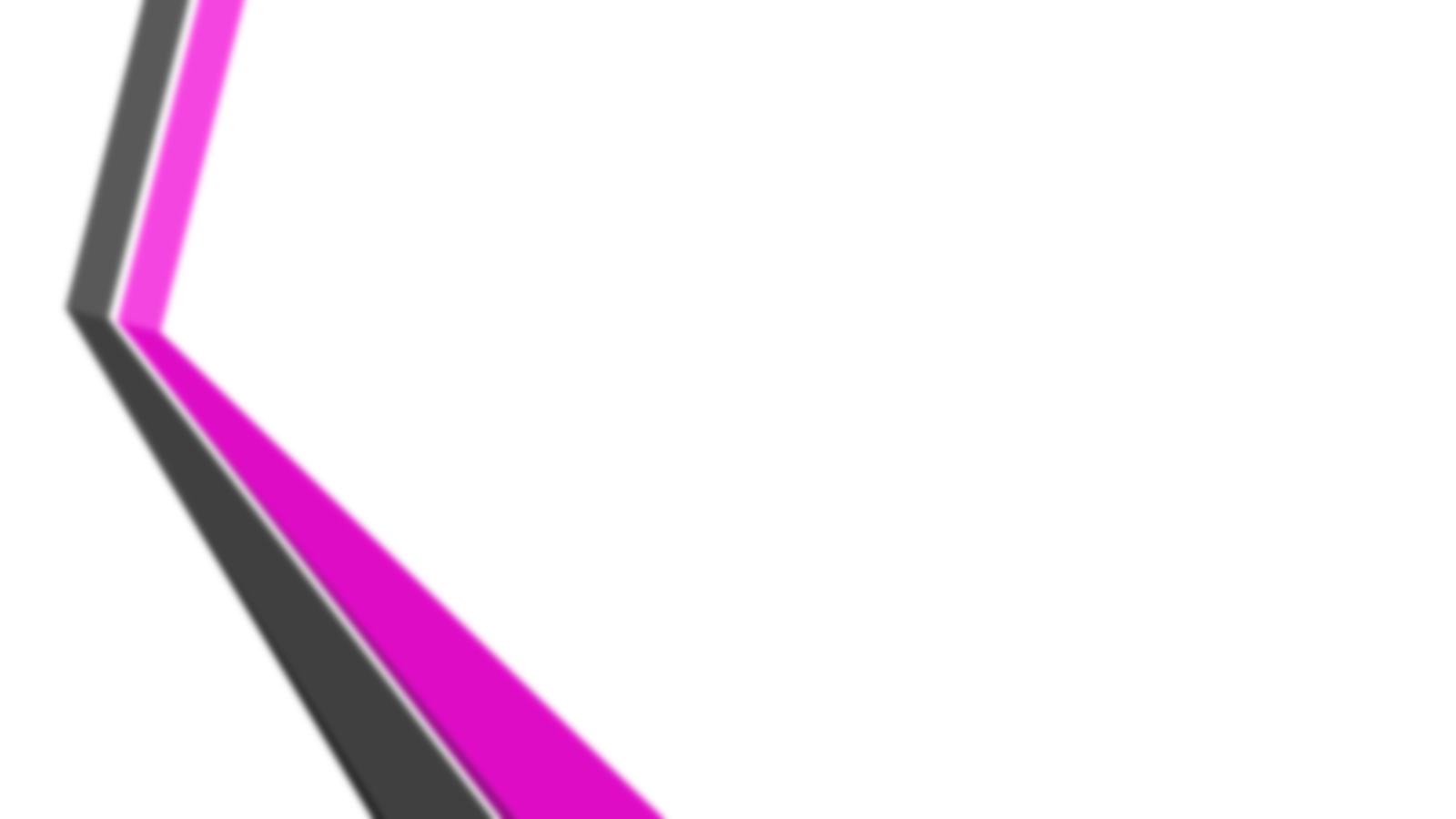 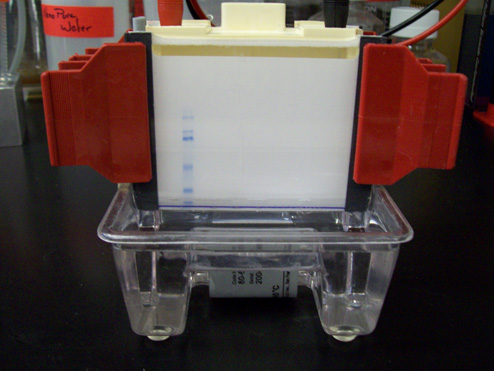 Separated Sample
Marker 
Ladder)
Dye front
At the end
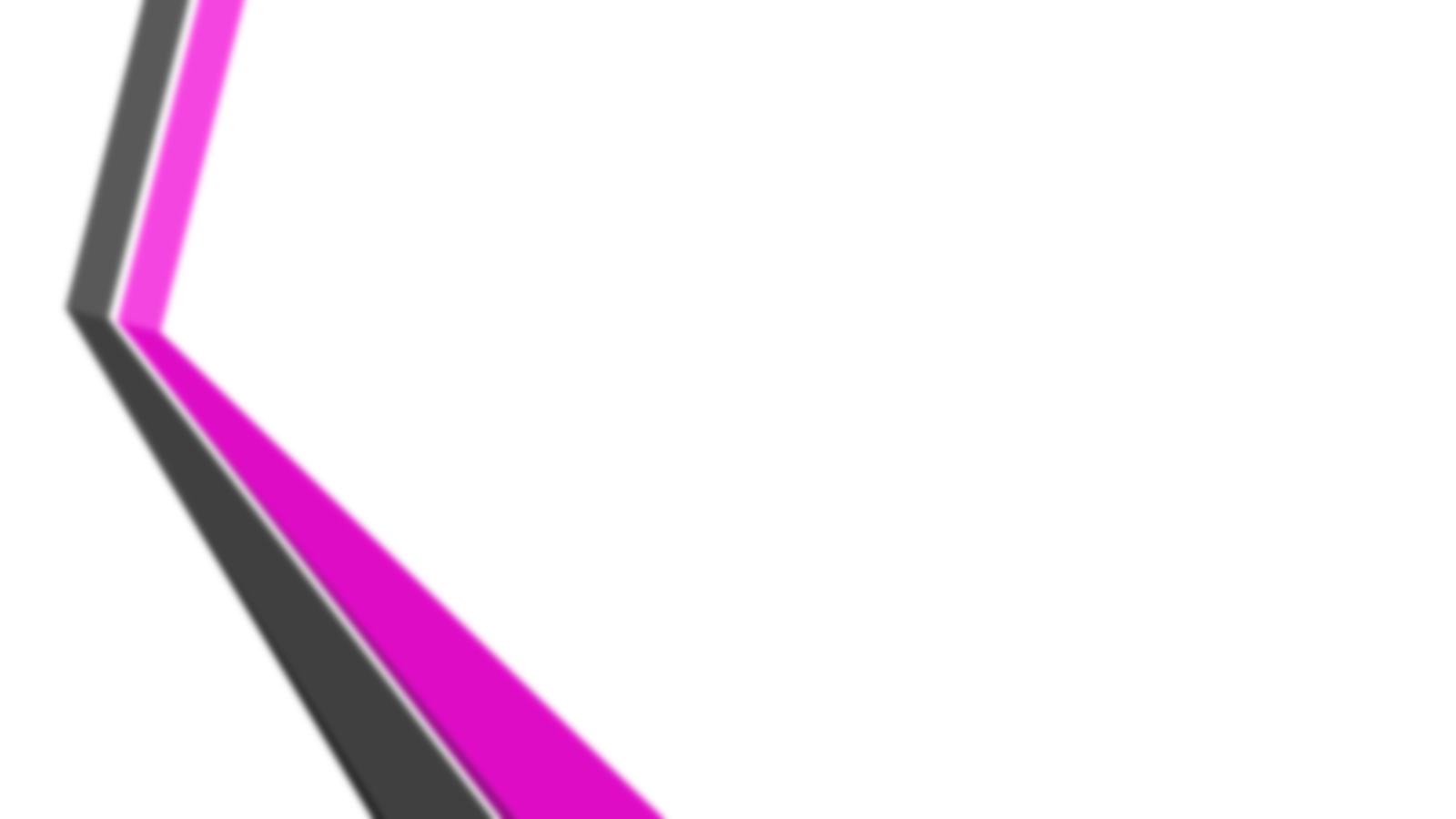 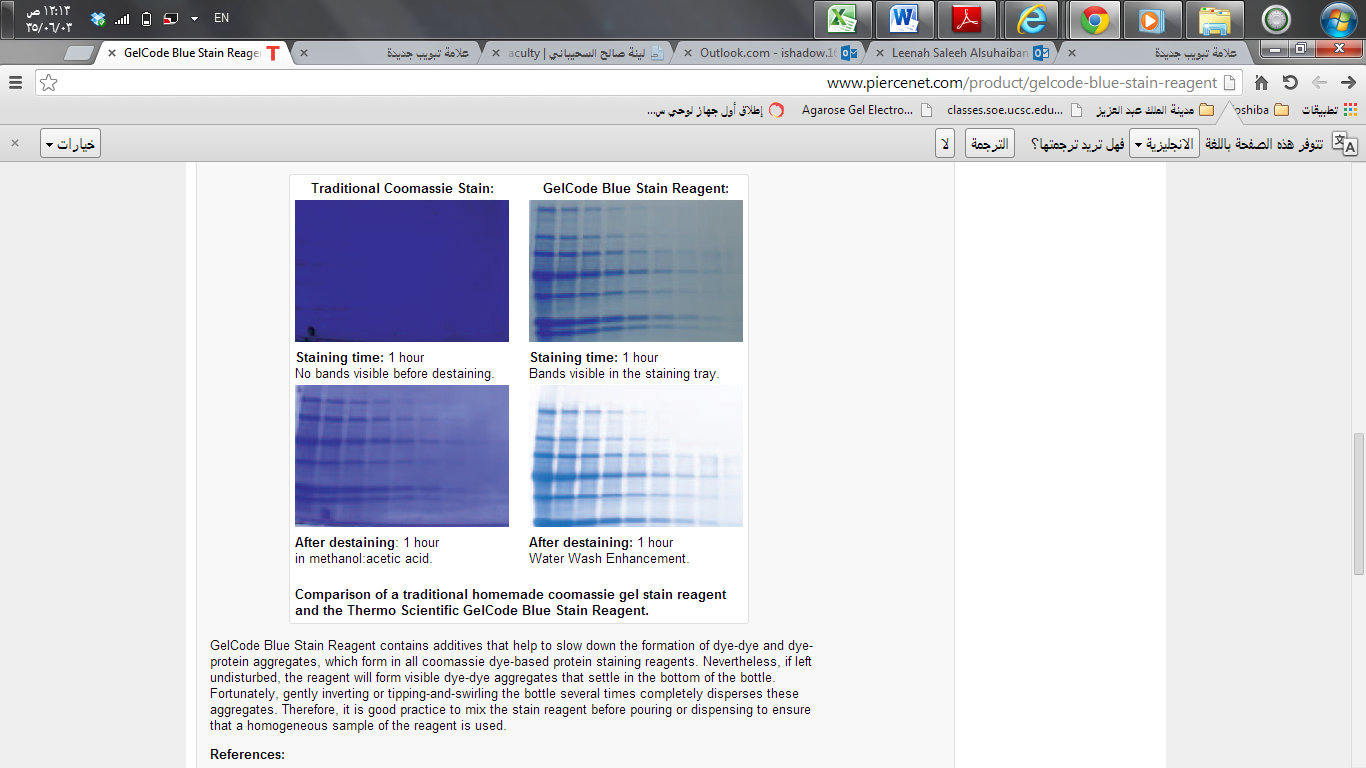 Staining
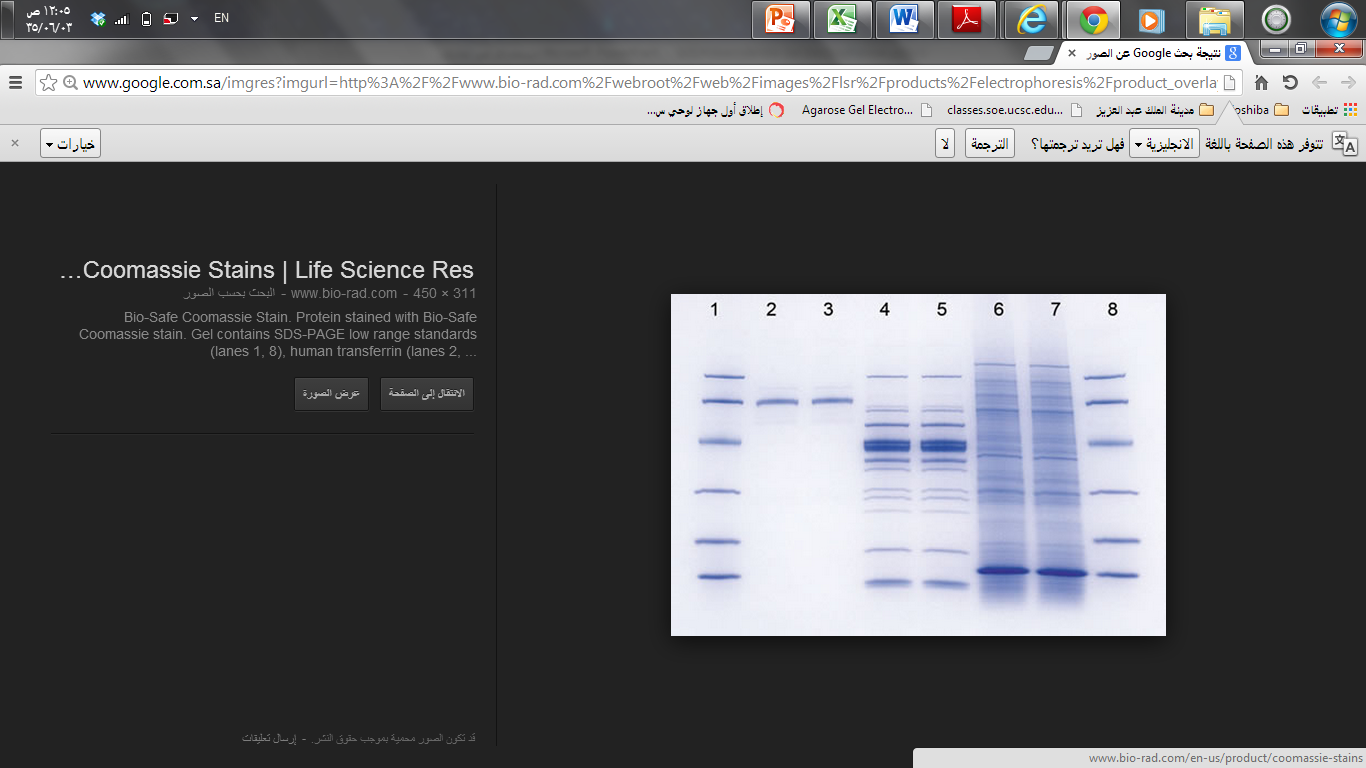 De Staining